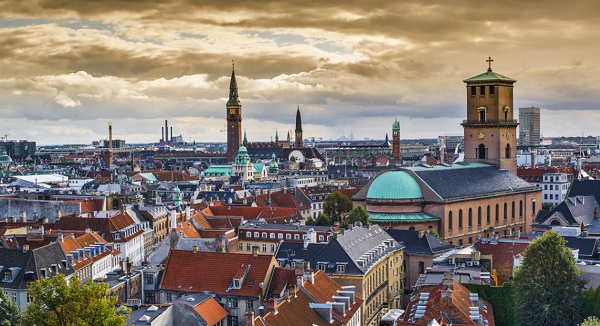 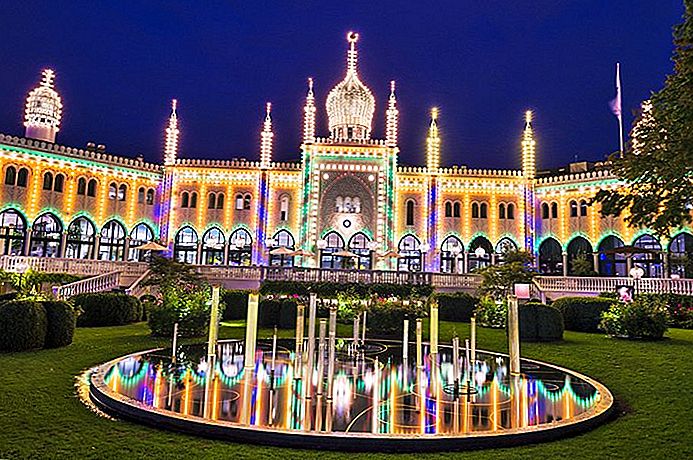 THỦ ĐÔ CO-PEN-HA-GEN
VƯỜN TIVOLI
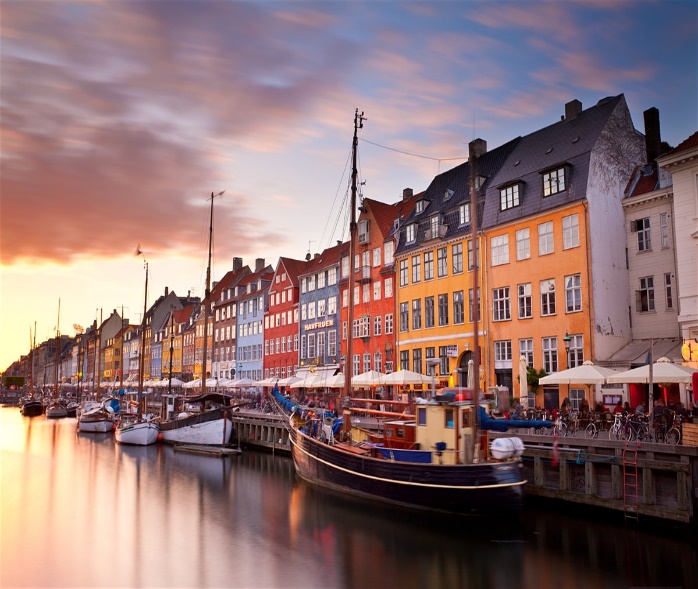 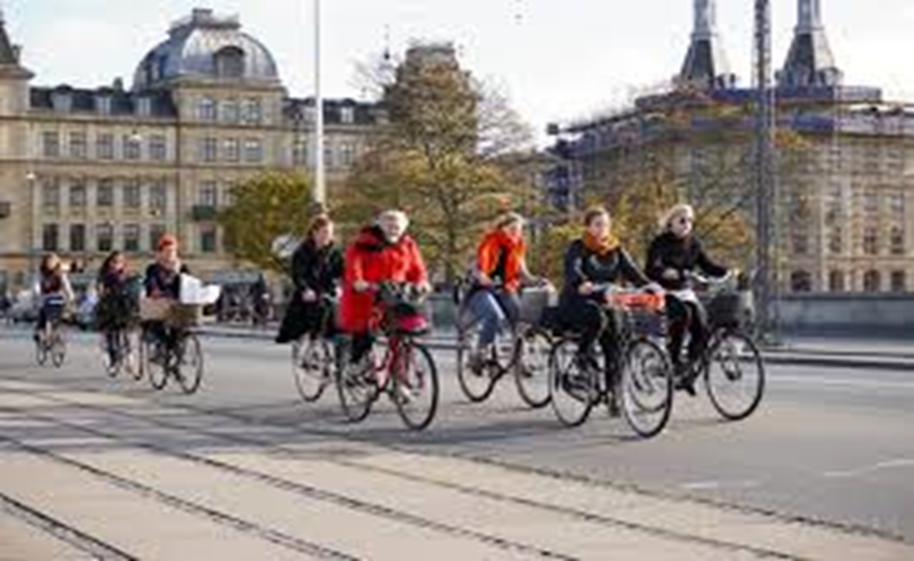 1 GÓC CỦA Tp. CO-PEN-HA-GEN
Em biết gì về đất nước 
Đan Mạch?
Vị trí địa lý?
Diện tích?
Thời tiết, khí hậu?
     …
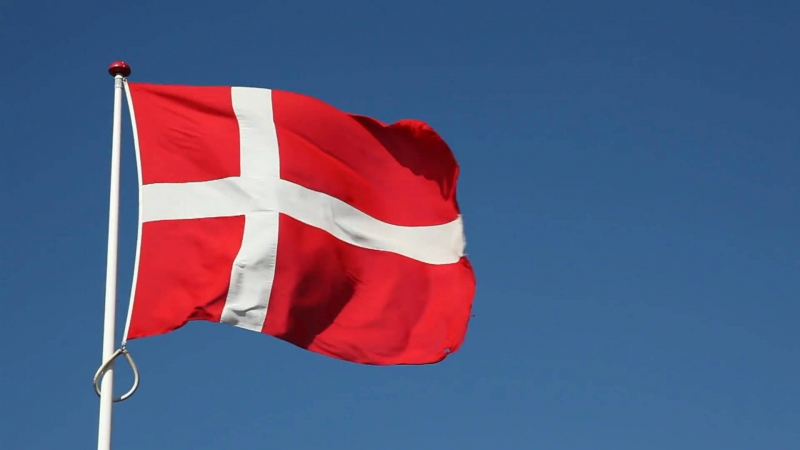 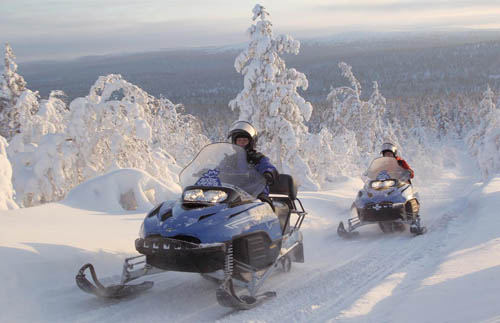 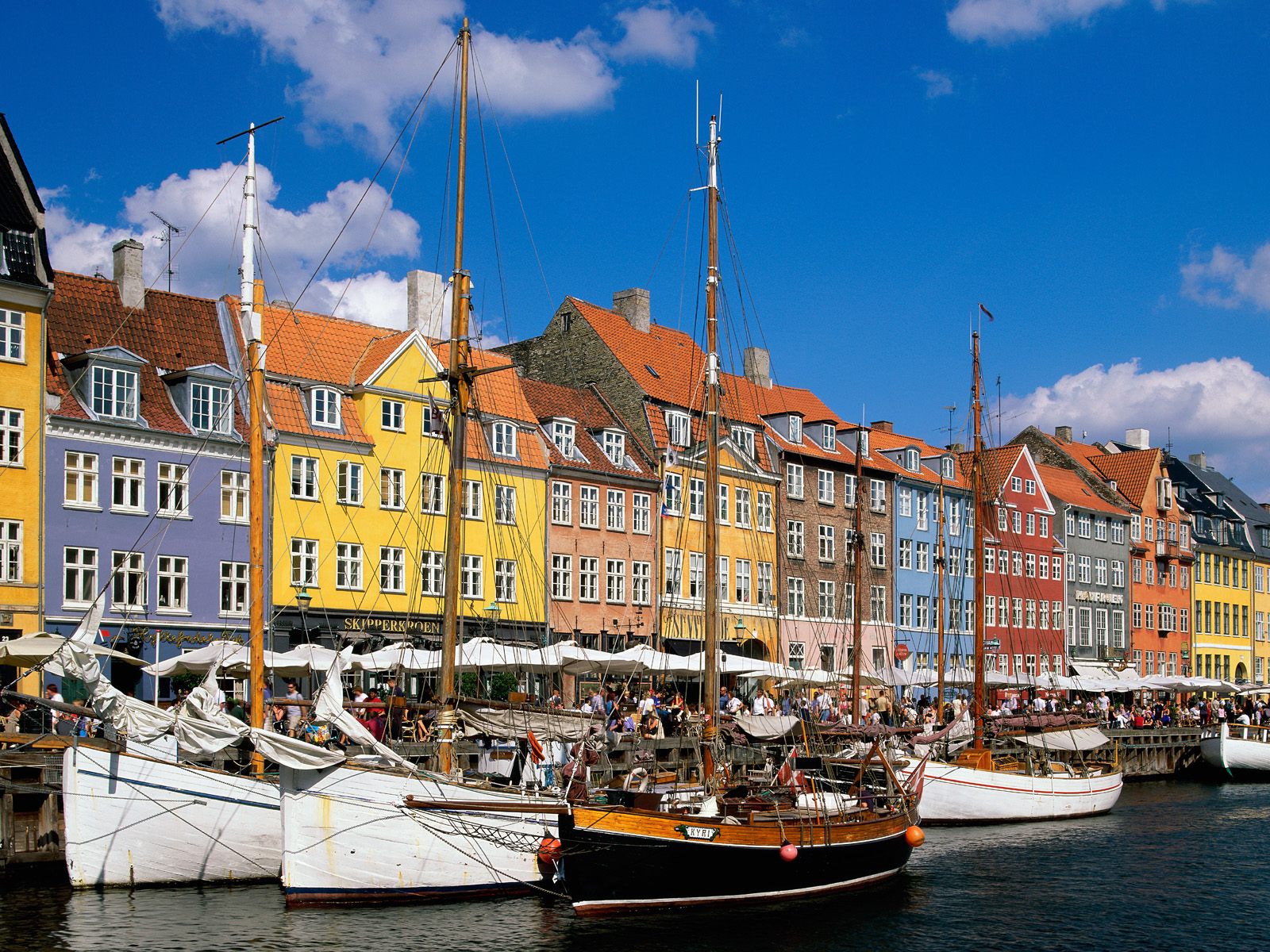 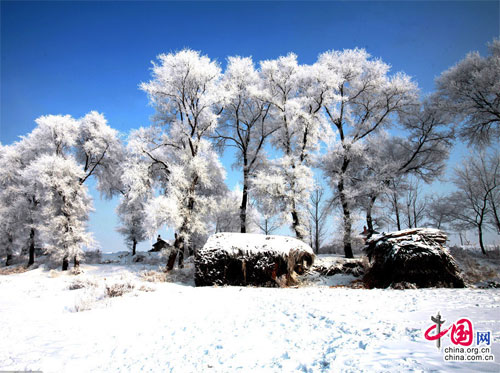 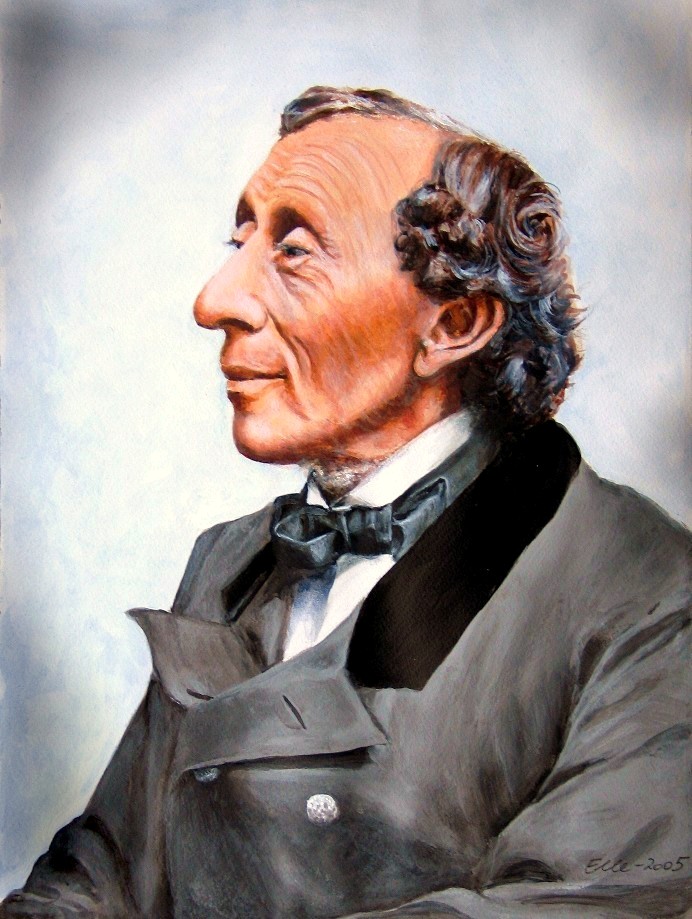 Chân dung nhà văn An-đéc-xen
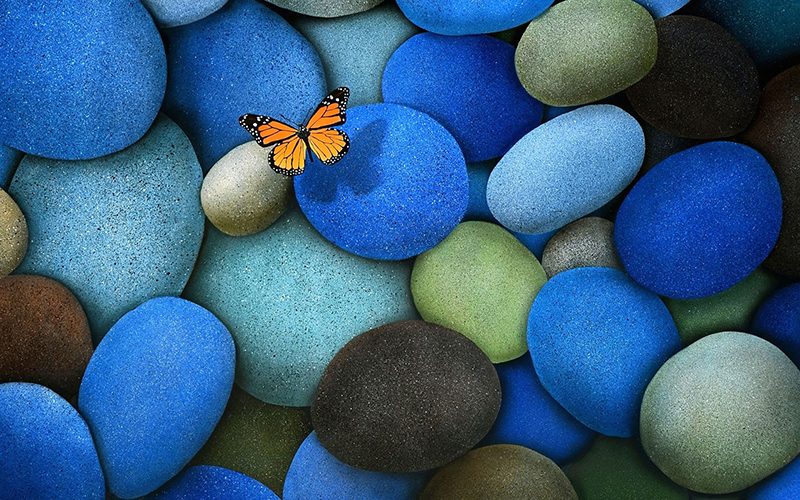 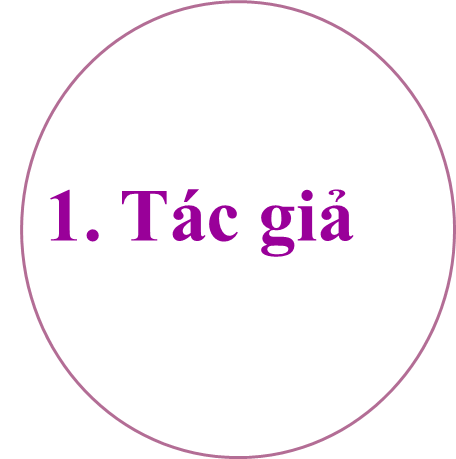 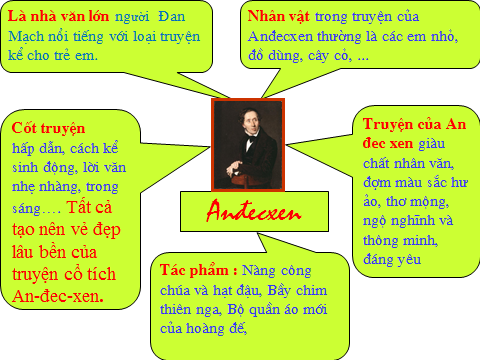 An – đéc – xen ( 1805- 1875)
- An-đéc-xen sinh ra trong một gia đình nghèo khổ, cha là thợ đóng giày, mẹ là một thợ giặt mù chữ.
-Từ nhỏ, An-đéc-xen rất say mê đọc sách, đặc biệt là những câu chuyện cổ.
- Thường tranh thủ những lúc rảnh rỗi để lắng nghe những người phụ nữ làm nội trợ kể chuyện cổ tích.
- Hằng đêm, cha của An-đéc-xen thường đọc truyện cổ tích cho ông nghe.
- An-đéc-xen thường chu du khắp nơi.
Bắt nguồn cho nhiều tác phẩm ra đời.
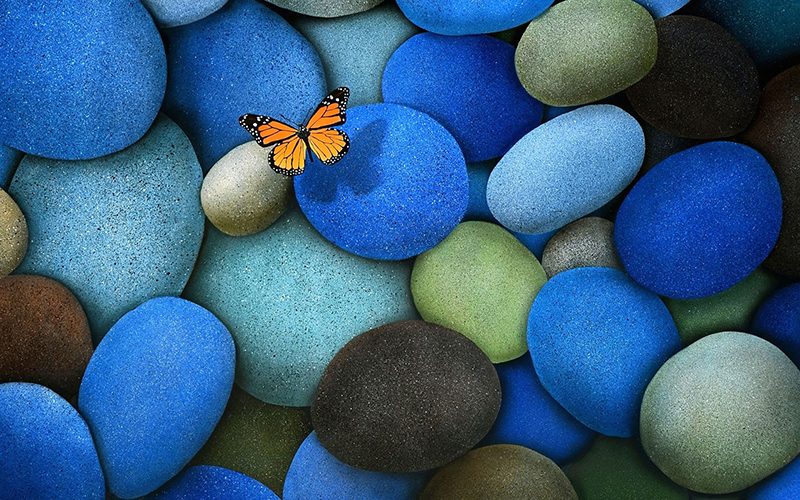 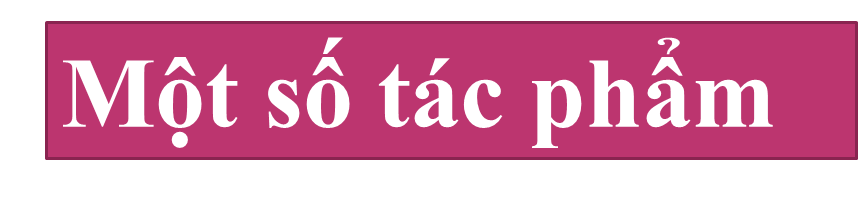 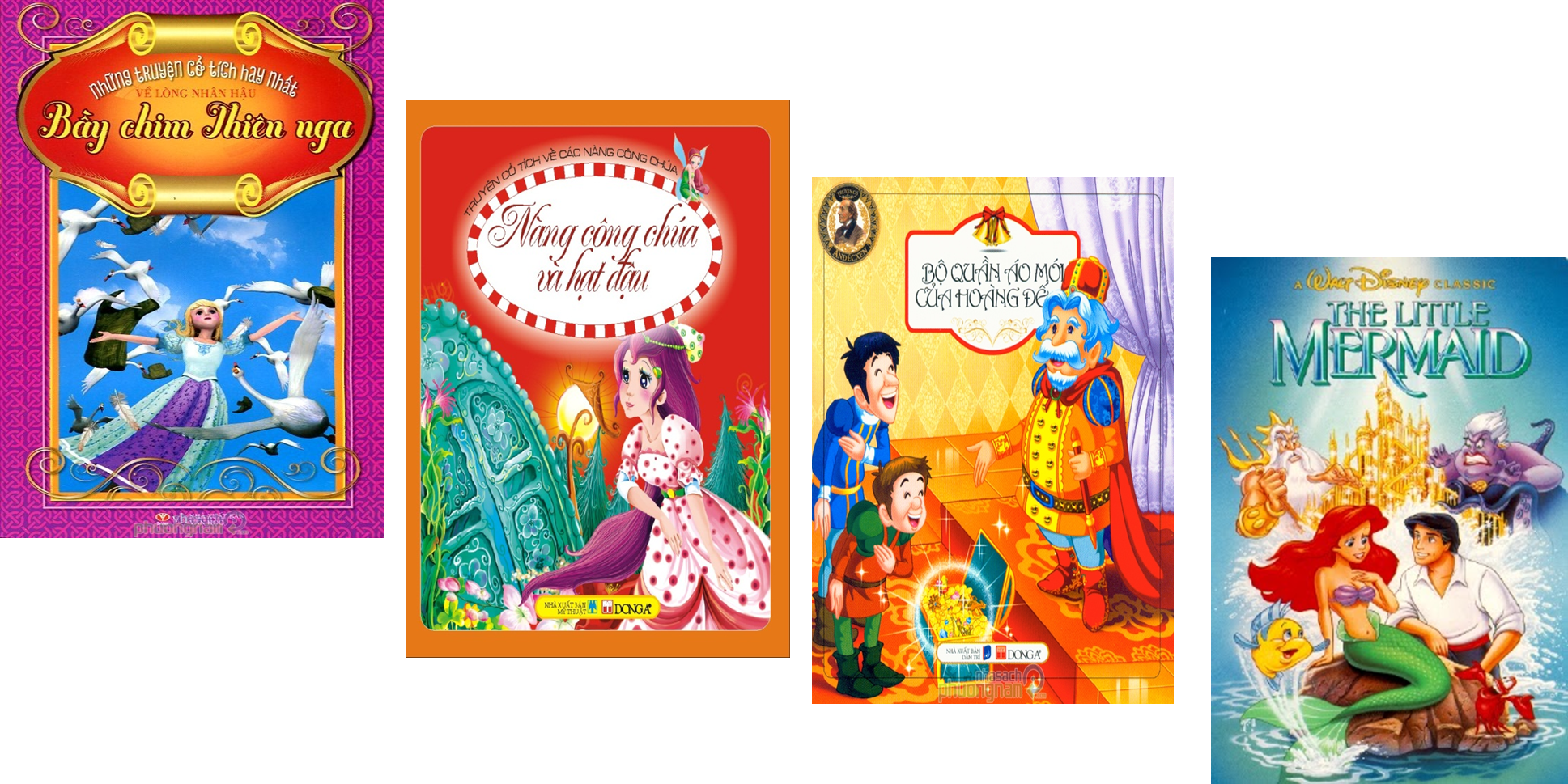 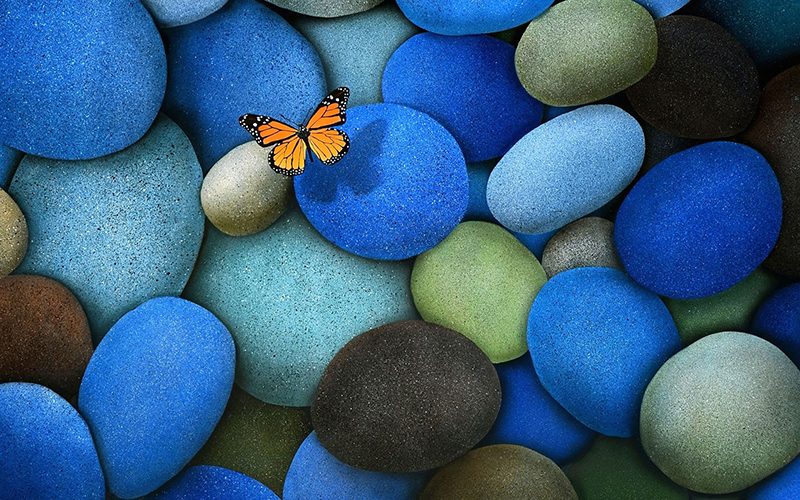 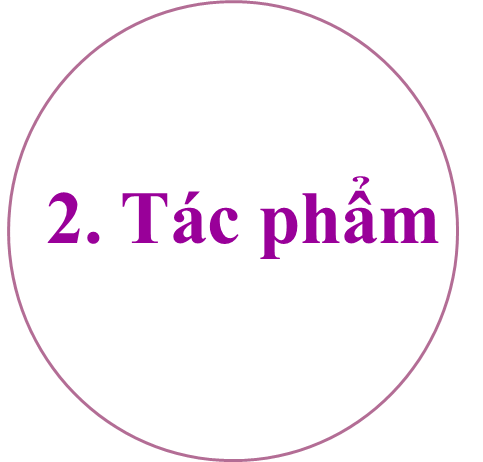 Xuất xứ: Trích từ truyện ”Cô bé bán diêm”
Thể loại: Truyện ngắn
PTBĐ: Tự sự + miêu tả + biểu cảm
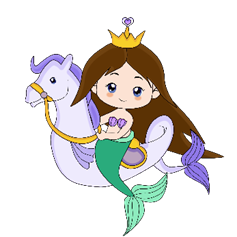 Ngôi kể: Thứ 3
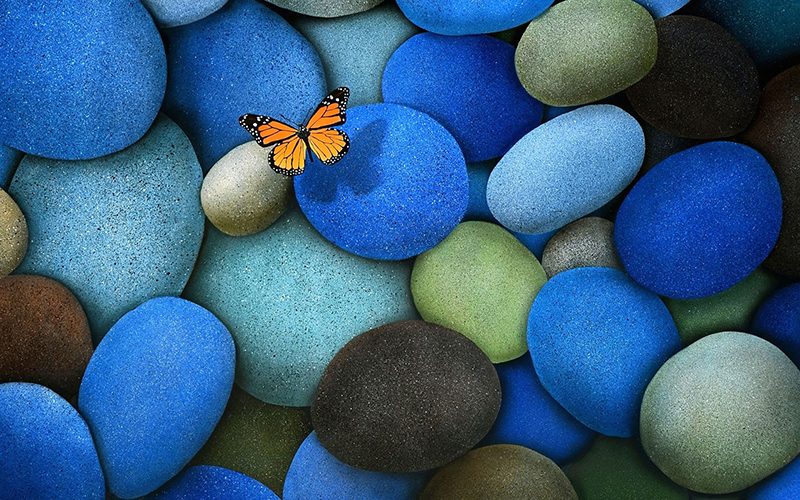 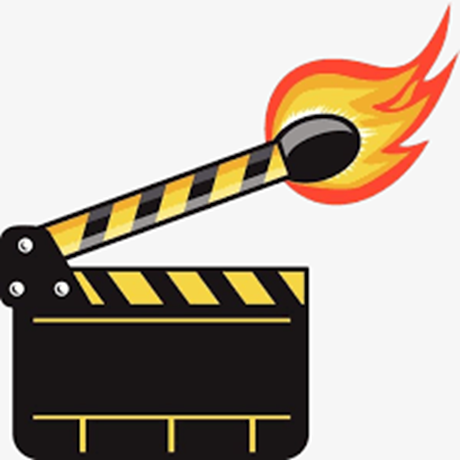 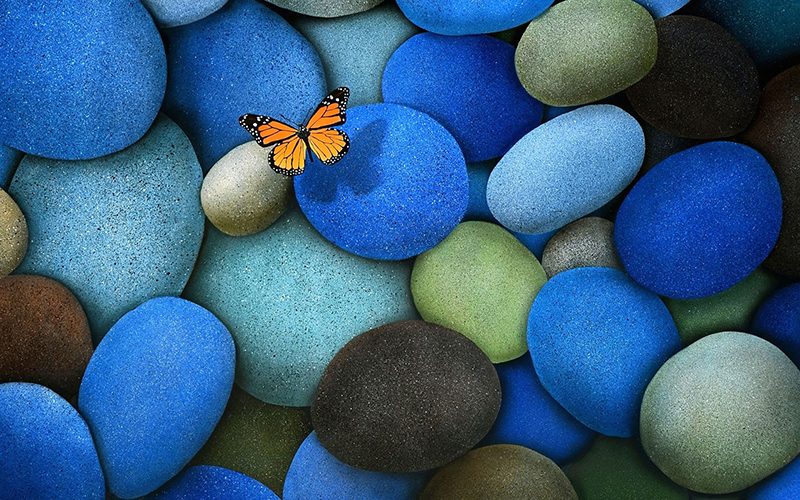 3. Đọc - Tóm Tắt
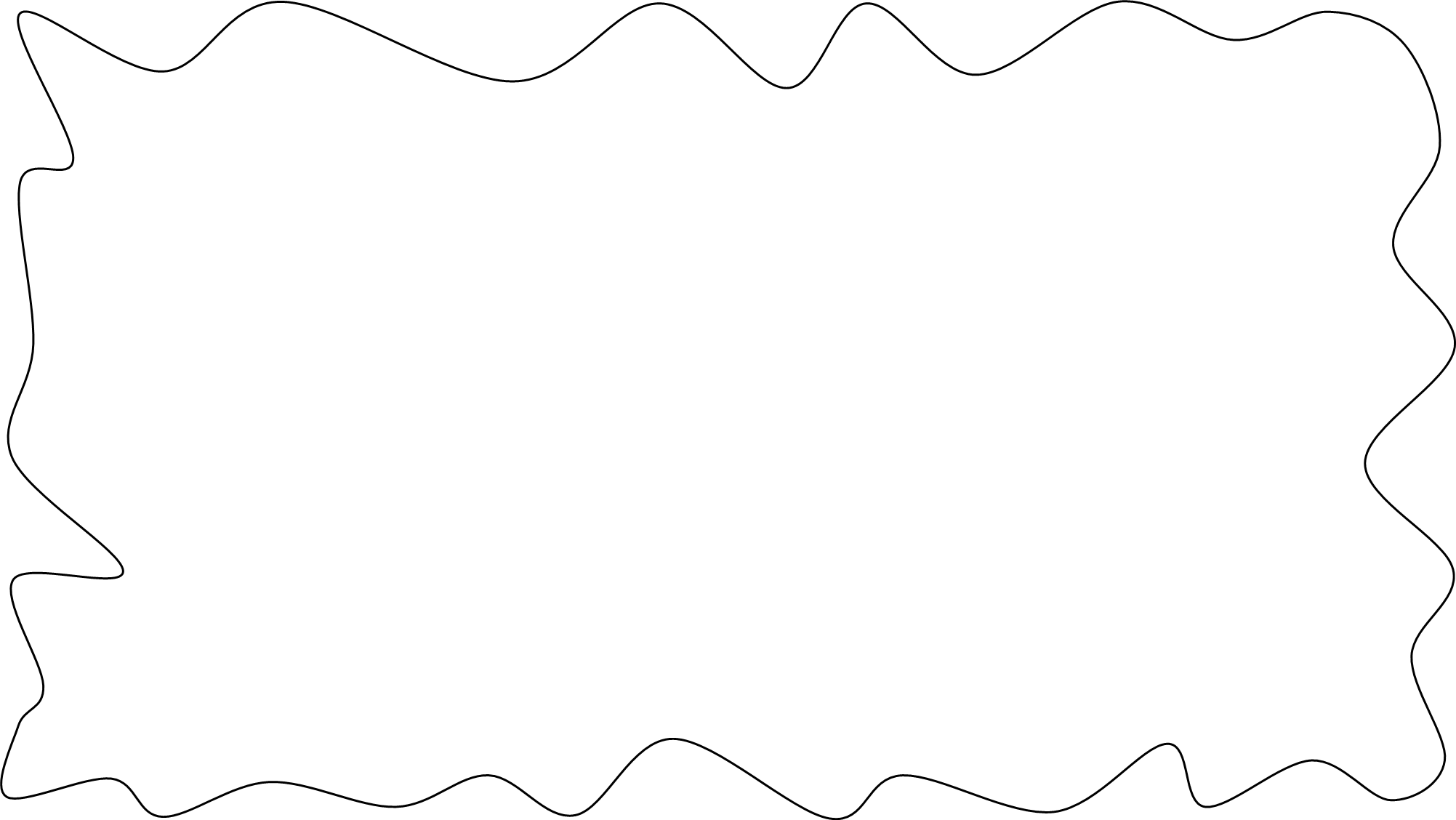 Truyện kể về một em bé mồ côi mẹ phải đi bán diêm trong đêm giao thừa rét buốt, không bán được diêm em chẳng dám về nhà vì sợ bố đánh, đành ngồi nép vào góc tường, liên tục quẹt diêm để sưởi ấm. Hết một bao diêm thì em bé đã chết cóng trong giấc mơ cùng bà nội lên trời. Sáng hôm sau – ngày đầu năm, mọi người qua đường vẫn thản nhiên nhìn cảnh tượng thương tâm ấy.
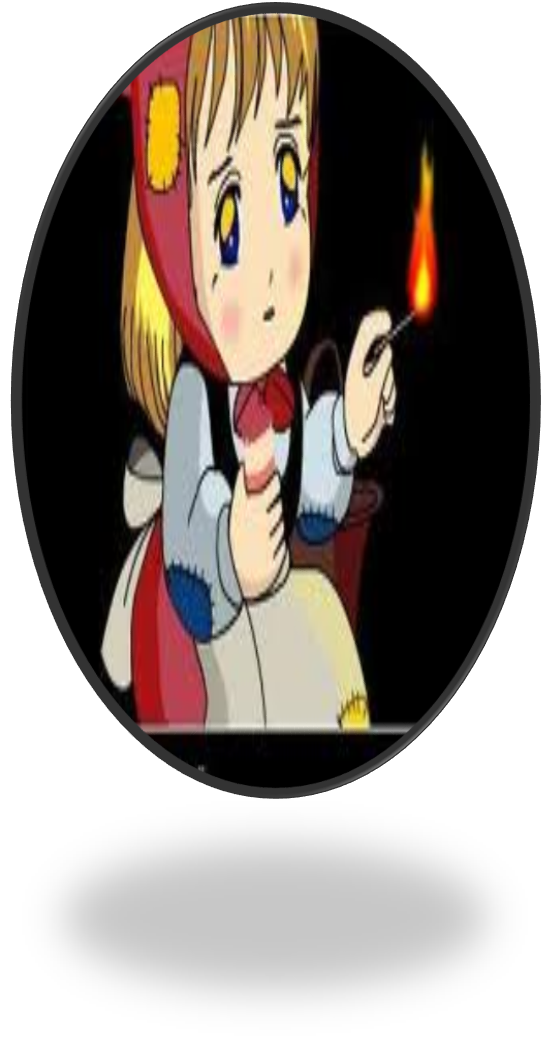 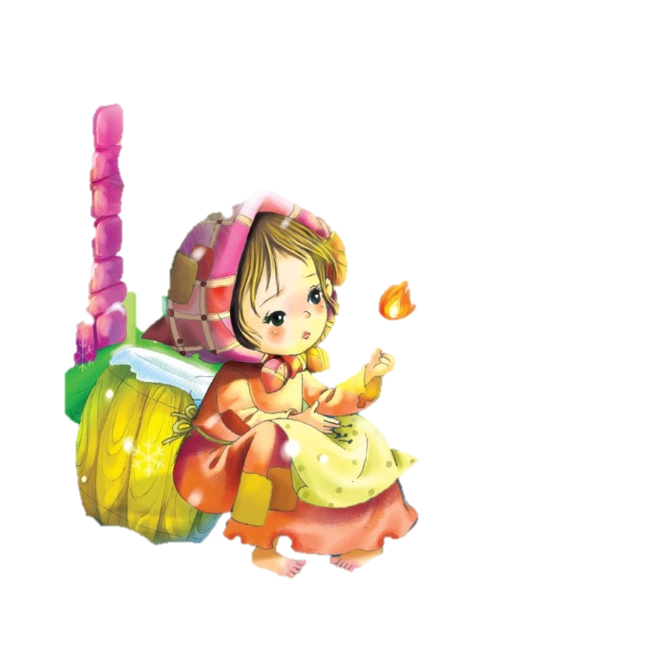 4. Bố cục
Tìm bố cục và nêu nội dung của từng phần?
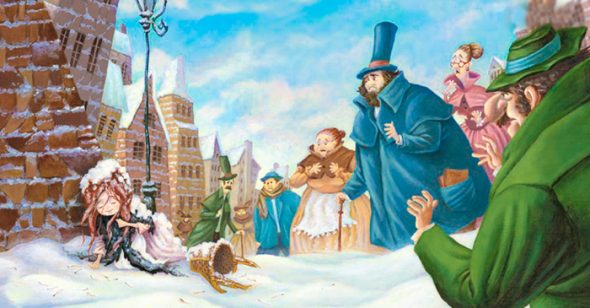 Phần 2: Tiếp … Chầu thượng đế : Những mộng tưởng của cô bé
Phần 1: Từ đầu … Cứng đờ ra: Hoàn cảnh sống của cô bé bán diêm
Phần 3: Còn lại: Cái chết của cô bé bán diêm
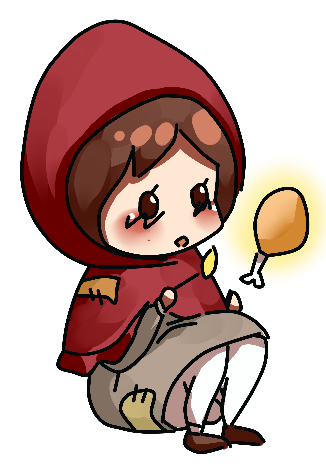 Hình tượng cô bé bán diêm
1
Cảnh ngộ của em bé bán diêm
2
Ước muốn của em – Thực và mộng
3
Cái chết của em bé và tấm lòng nhà văn
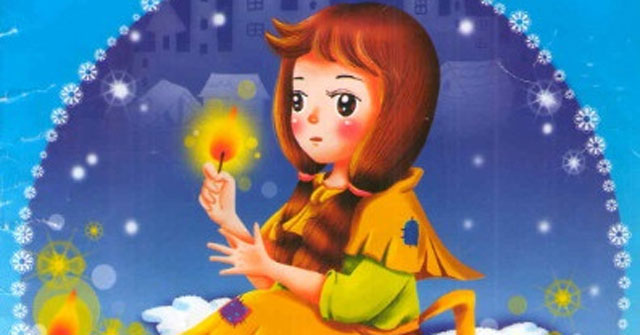 1. Cảnh ngộ của em bé bán diêm
Mồ côi mẹ, gia sản tiêu tán sau khi bà mất
Bố nghiện rượu, hay đánh đập, chửi rủa em
Em cô đơn, đói rét, phải tự đi kiếm sống
 Đáng thương, thiếu thốn cả vật chất lẫn tinh thần.
Nhận xét gì về cảnh ngộ của cô bé?
Bán diêm, cô đơn giữa đêm giao thừa
Thời tiết khắc nghiệt – em đầu trần, bụng đói
Không bán được diêm, em không dám về vì sợ bố đánh
Tình huống đặc biệt
* Cảnh ngộ
Hình ảnh cô bé được tái hiện qua tình huống  đặc biệt nào?
* Hình ảnh đối lập
Cô bé đầu trần, chân đất
Trời đông giá rét tuyết rơi
Trời tối đen
Cửa sổ mọi nhà đều rực
 sáng ánh đèn
Cô bé bụng đói cật rét
Phố sực nức mùi ngỗng quay
Ngôi nhà đẹp đẽ xinh xắn, nơi em sống đầm ấm xưa kia
Một xó tối tăm lạnh lẽo
 Làm nổi bật tình cảnh hết sức tội nghiệp của cô bé, tác động đến lòng trắc ẩn của người đọc.
Những hình ảnh đối lập đã làm nổi bật điều gì? Tác động đến ai?
Một số hình ảnh về trẻ em lang thang ở Việt Nam
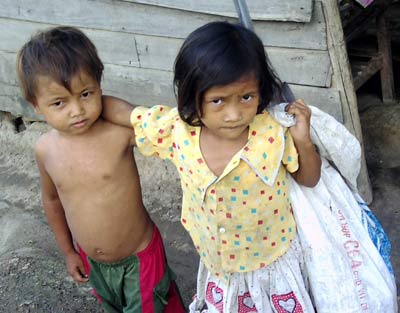 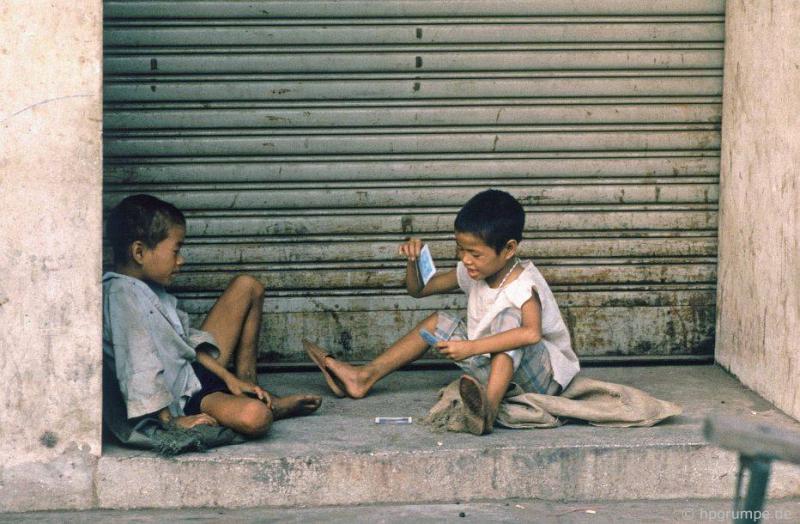 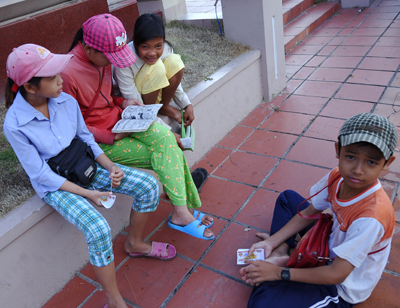 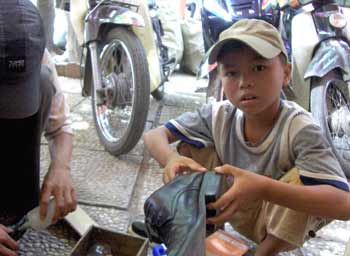 Theo em trong thực tế cuộc sống hiện nay còn tồn tại những mảnh đời có hoàn cảnh giống cô bé không?
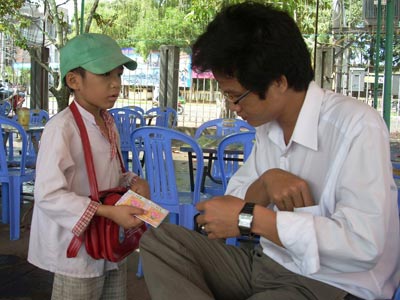 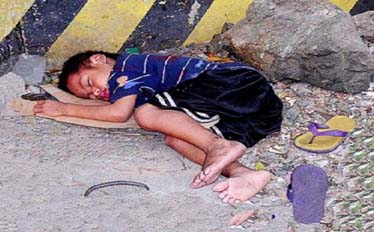 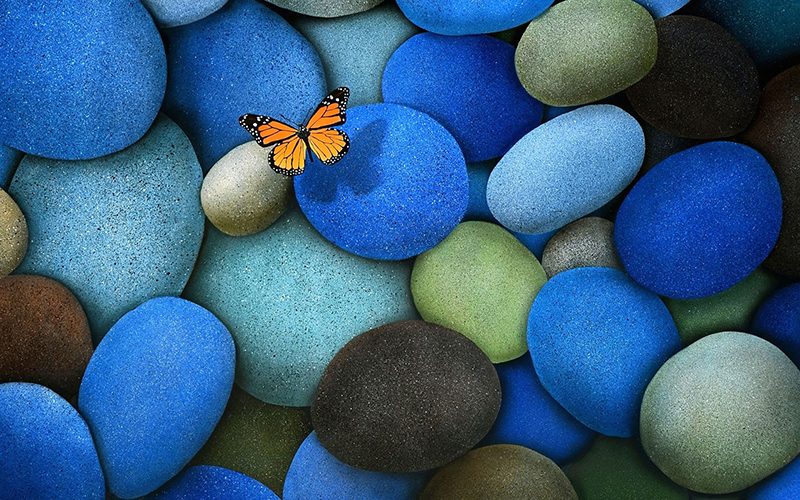 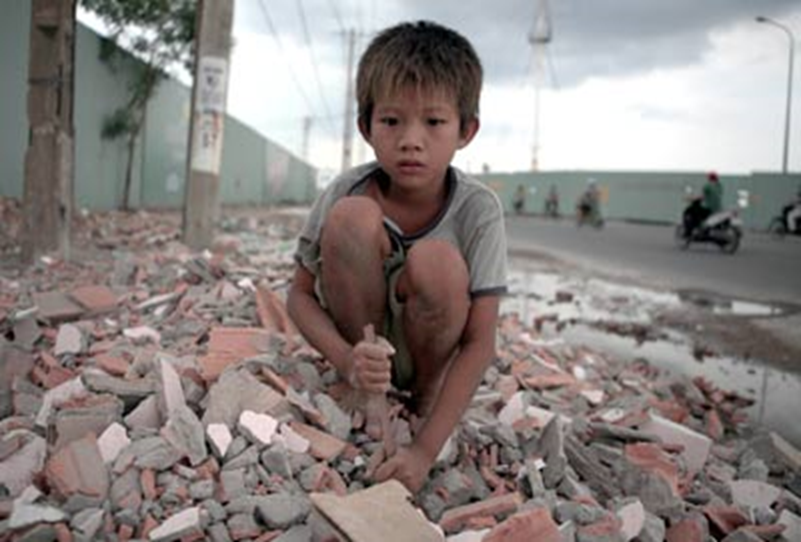 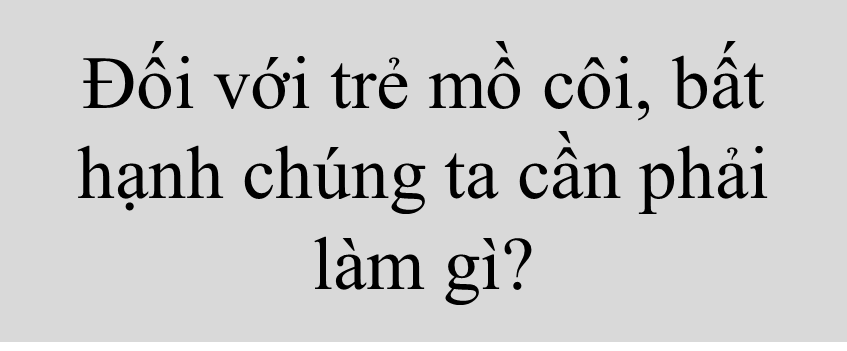 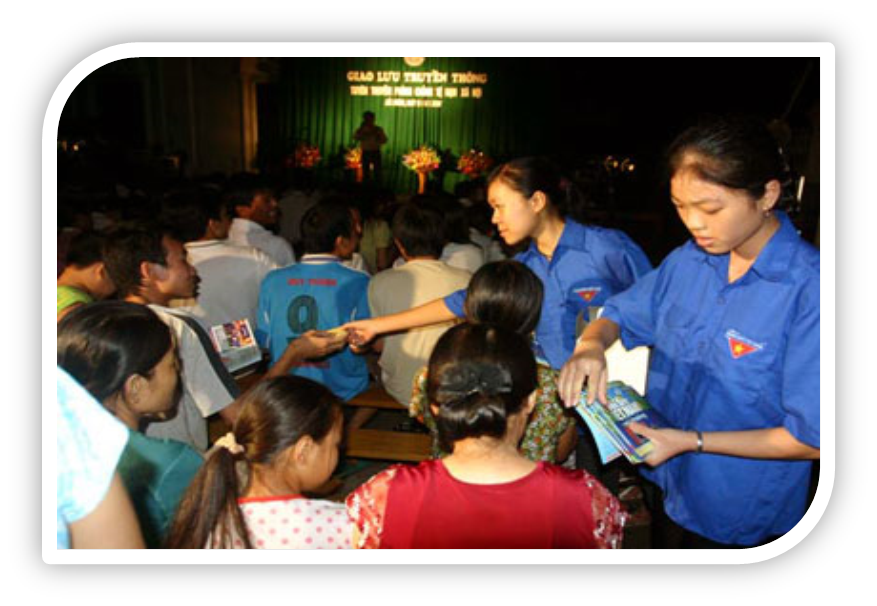 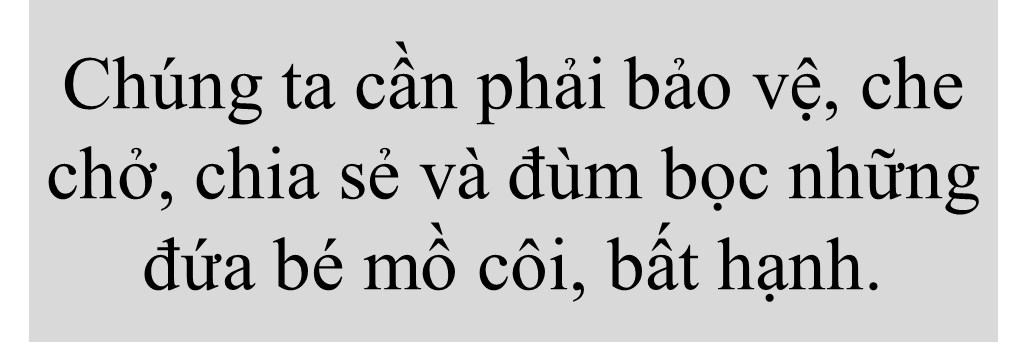 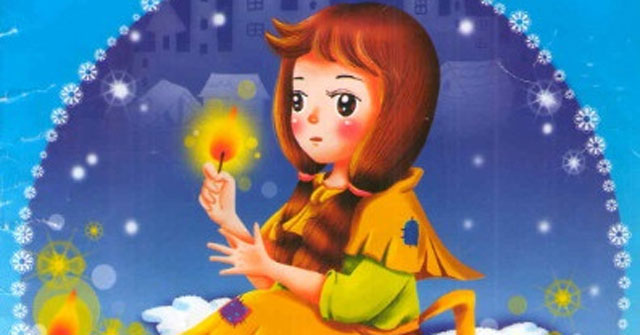 2. Ước muốn của em – Thực và mộng
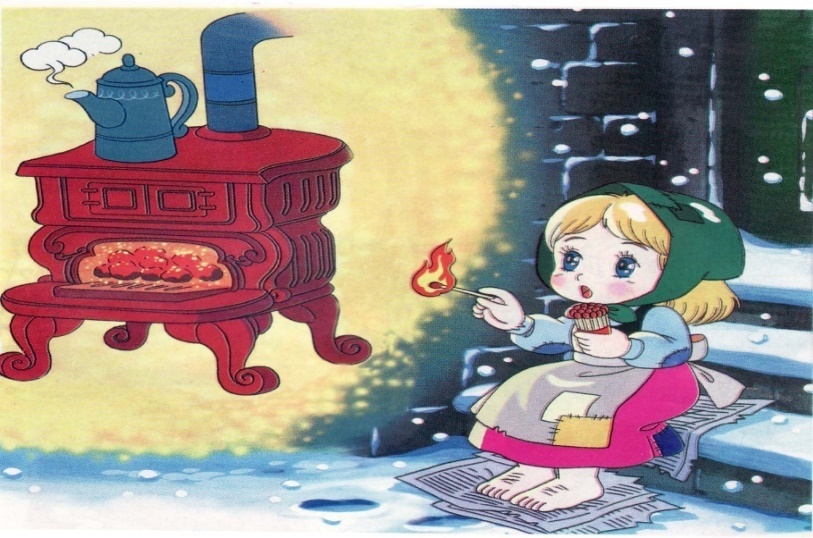 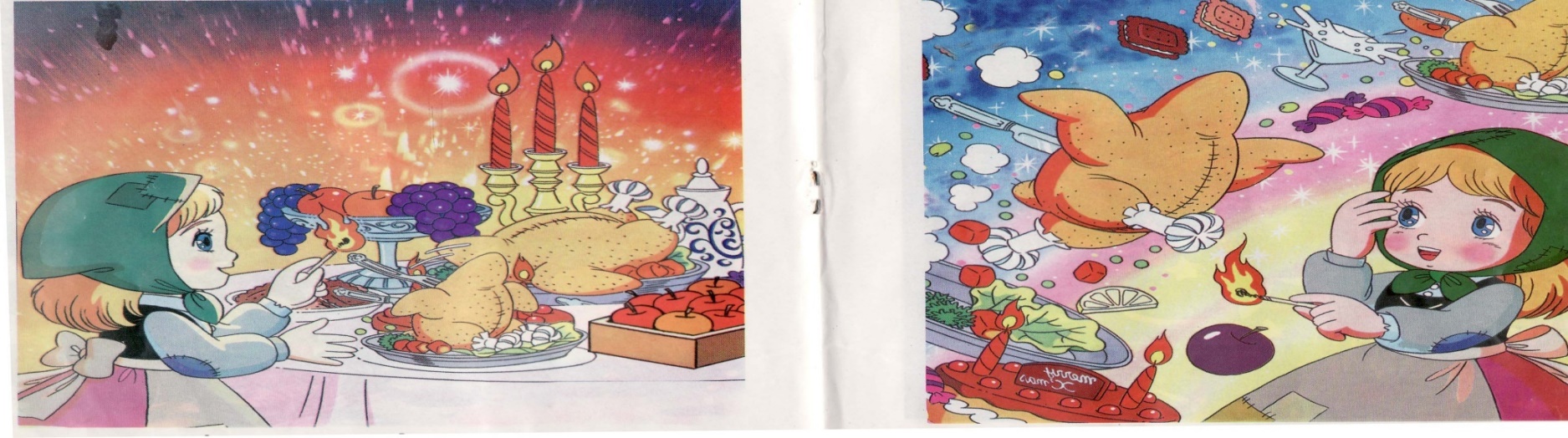 Em bé quẹt diêm 5 lần và mộng tưởng đẹp đẽ cứ thế hiện ra.
Liệt kê những lần quẹt diêm của em bé
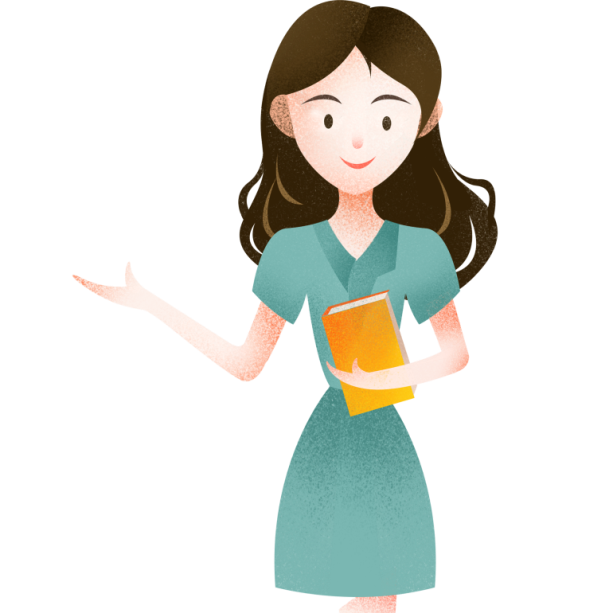 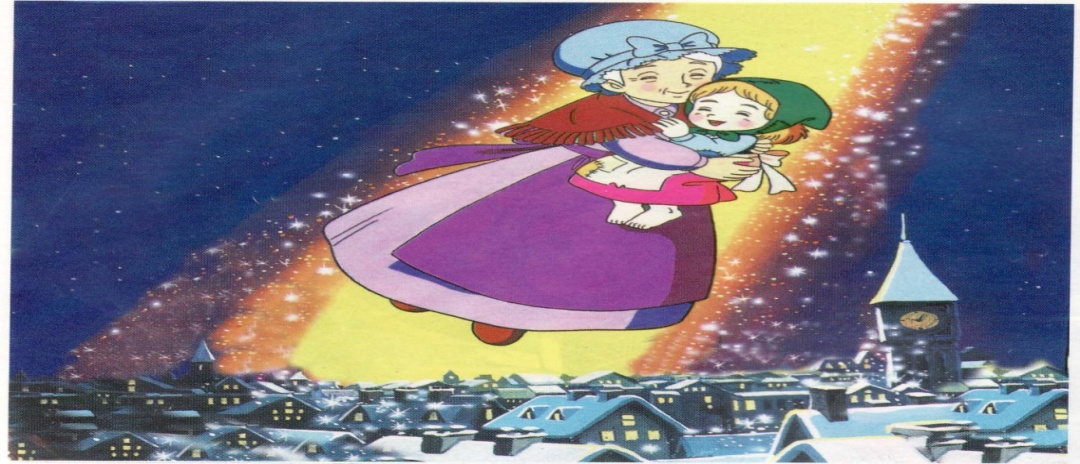 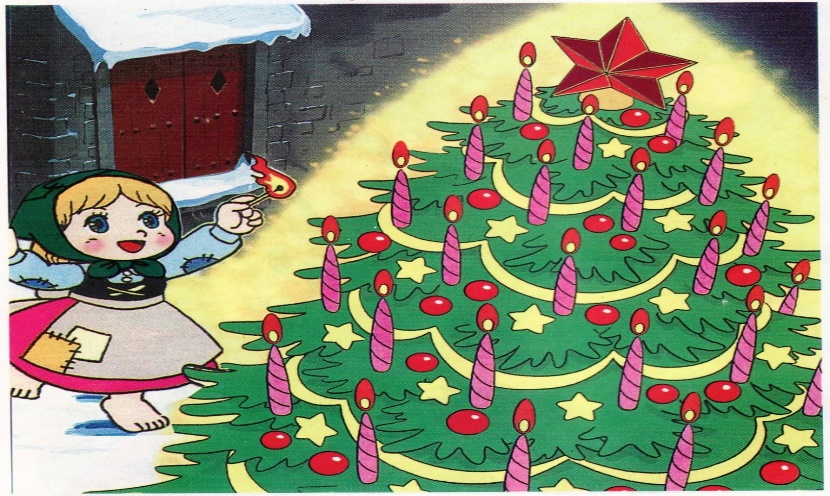 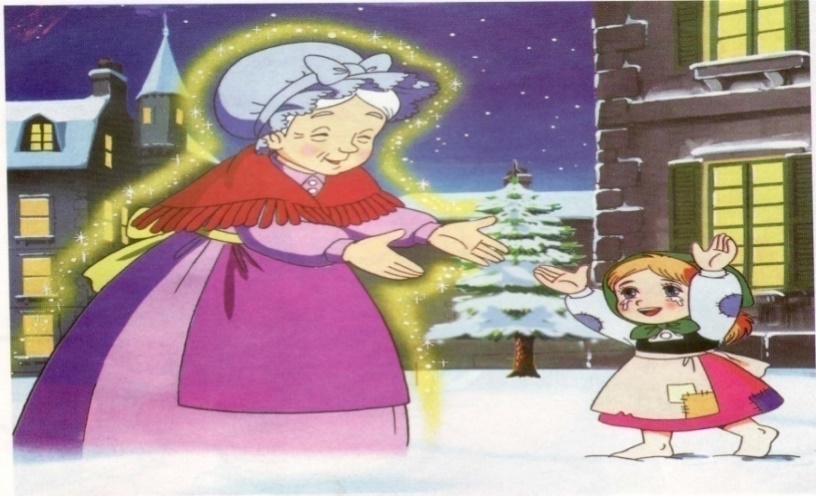 Làm việc cá nhân
5 phút
Nội dung yêu cầu
Ghi vào giấy nháp
(2)
(1)
(3)
Liệt kê những những cảnh tượng mà em bé đã thấy trong mỗi lần quẹt diêm: Thực tế  Mong ước của em
Nêu nhận xét, suy nghĩ về những mộng tưởng của cô bé qua những lần quẹt diêm.
Tất cả những mộng tưởng đó cho ta thấy điều gì về cô bé bán diêm?
1. Lò sưởi ấm áp
1. Bần thần trở về nỗi lo không bán được diêm.
2. Cô đơn, lạnh lẽo, đói
2. Bàn ăn thịnh soạn, ngỗng quay
3. Cây thông Nôen lộng lẫy
3. Tất cả bay lên trời, nghĩ đến bà.
4. Bà nội hiện về, mỉm cười hiền hậu
4. Bà biến mất
5. Em bé chết
5. Hai bà cháu bay lên
 Luôn khao khát cuộc sống ấm no, hạnh phúc, đầy tình thương yêu
Tất cả những mộng tưởng đó cho ta thấy điều gì về cô bé bán diêm?
Lần1: Vì trời rét
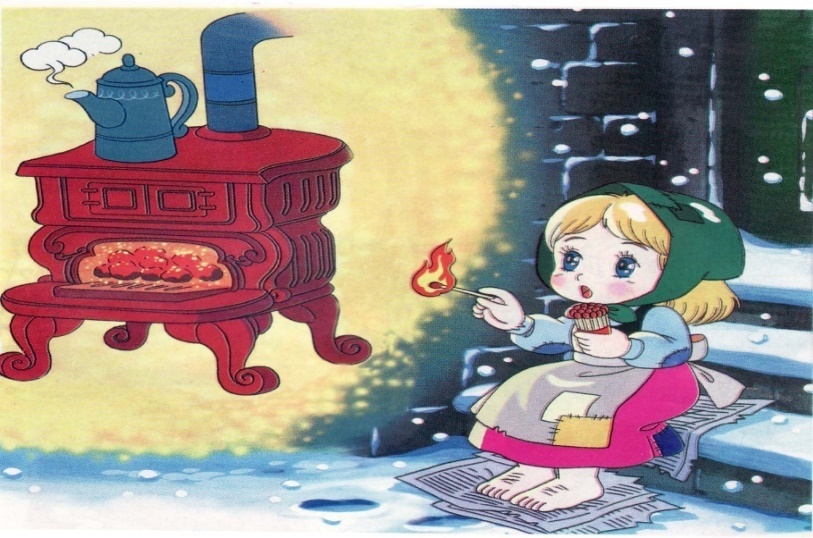 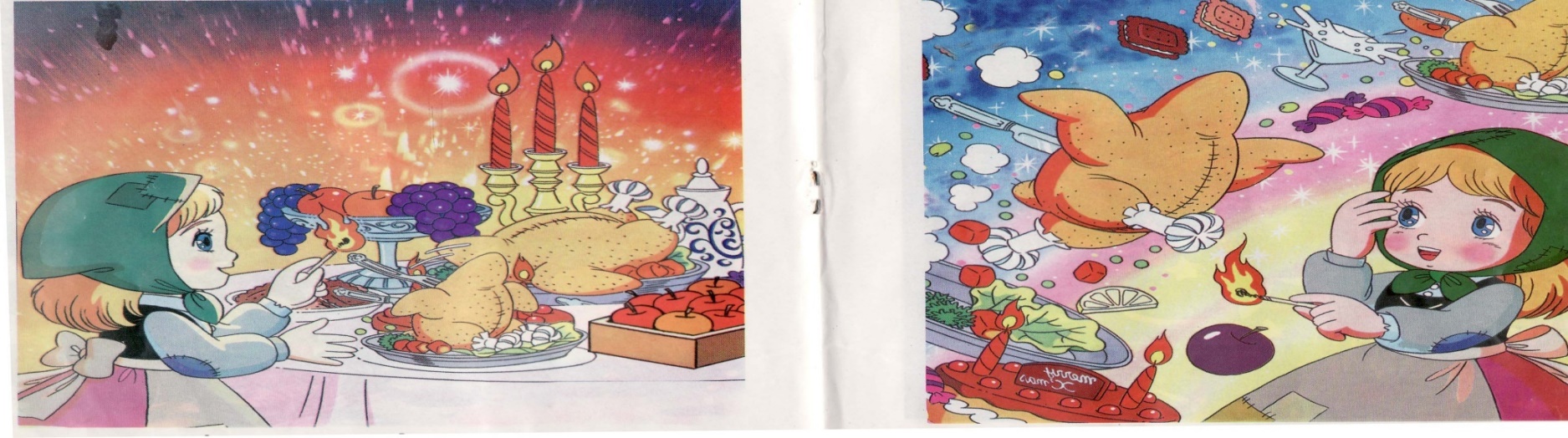 Các mộng tưởng của em bé diễn ra lần lượt theo thứ tự như vậy có phù hợp không? Vì sao?
Lần 2: Vì bụng đói
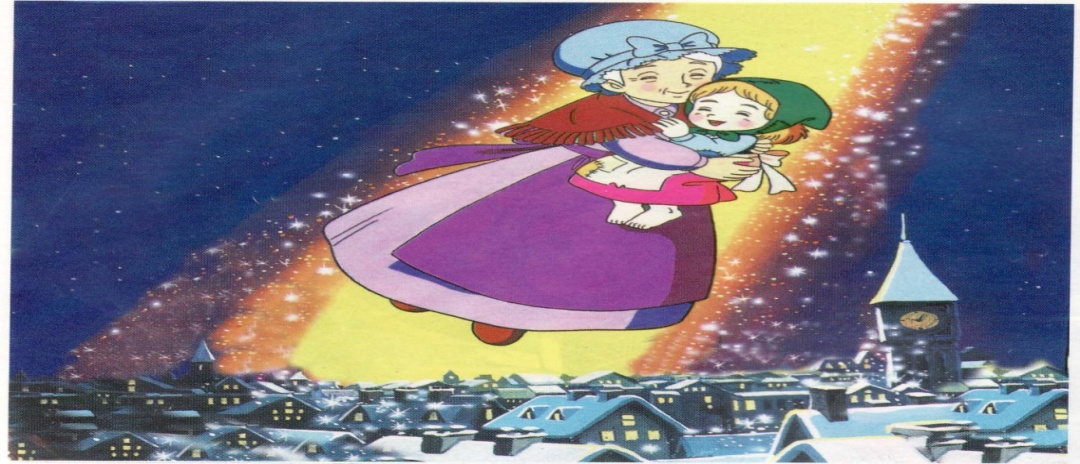 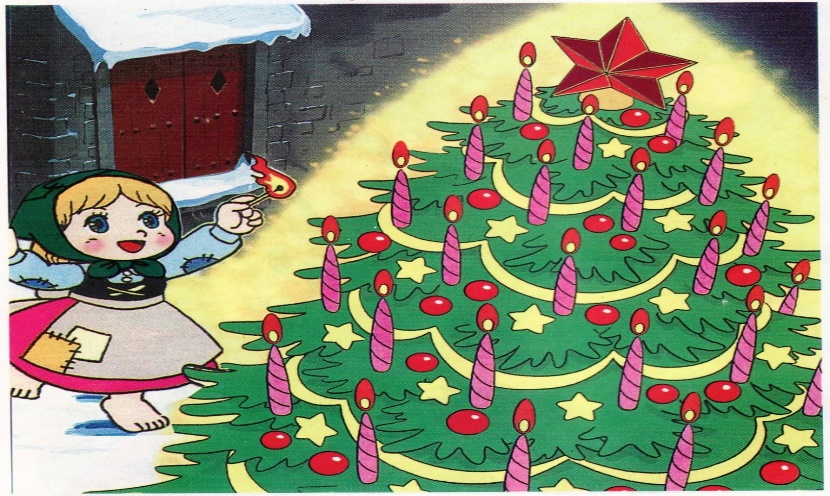 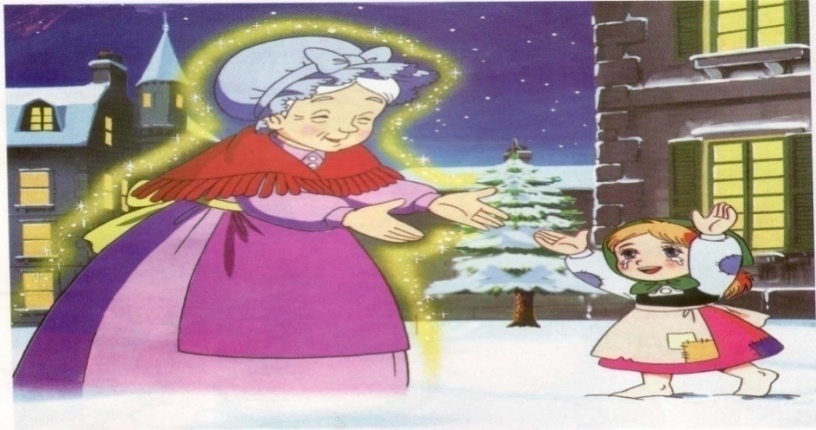 Lần 5: Em muốn níu bà lại, muốn đi với bà...
Lần 4: Bà hiện về đem đến cho em tình yêu thương
Lần 3: Đó là đêm giao thừa
Hai bà cháu bay lên cao
Bà mỉm cười với em
Cây thông Noel
Bàn ăn
Lò sưởi
Các mộng tưởng diễn ra 
theo trình tự hợp lí, phù hợp 
với hoàn cảnh em bé lúc đó.
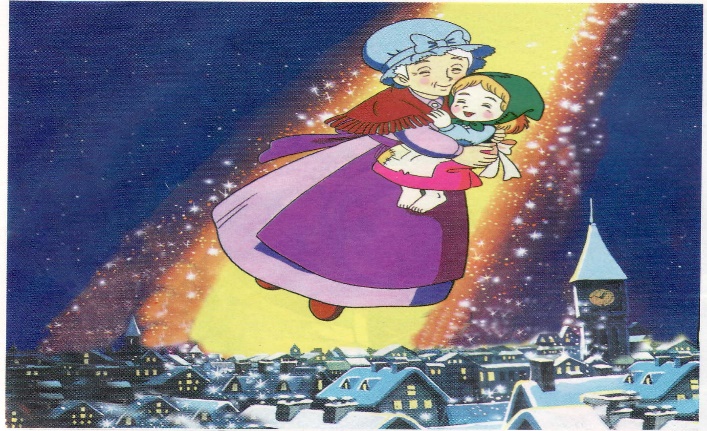 Về một mái ấm gia đình.
Về sự ấm no, hạnh phúc.
=> ước mơ của em bé:
Được ăn ngon mặc đẹp
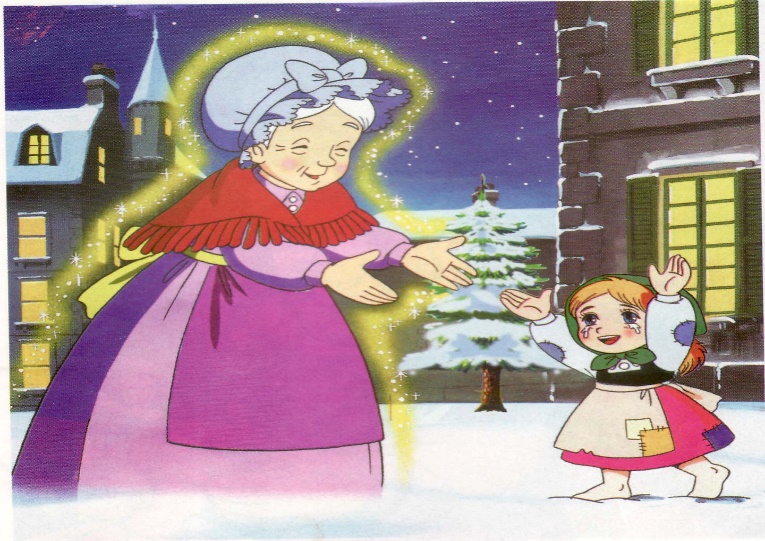 Được vui chơi, sống trong tình yêu thương
Qua mộng tưởng thể hiện ước mơ gì của cô bé?
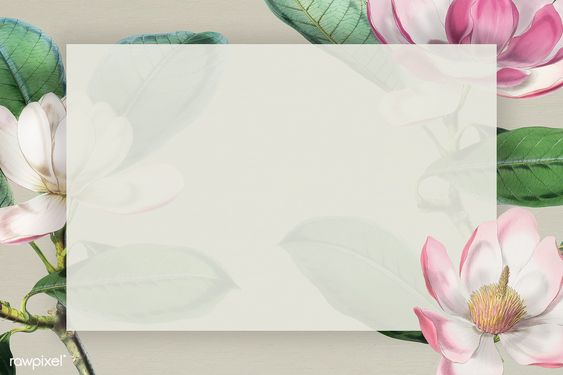 2. Ước muốn của em – Thực và mộng
=>Luôn khao khát cuộc sống ấm no, hạnh phúc, đầy tình thương yêu.
-> Các mộng tưởng diễn ra theo trình tự hợp lí, phù hợp với hoàn cảnh em bé lúc đó.
=> Ước mơ của em bé:
Về một mái ấm gia đình, về sự ấm no, hạnh phúc; được ăn ngon mặc đẹp; được vui chơi, sống trong tình yêu thương.
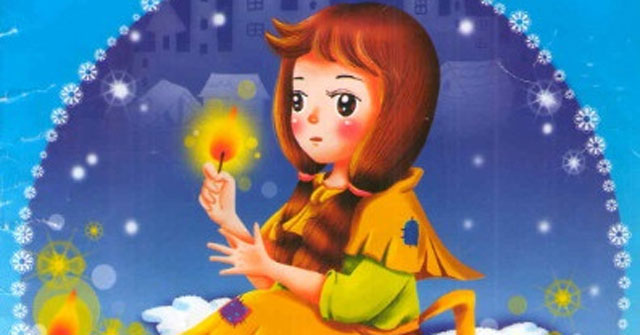 3. Cái chết của em bé và tấm lòng nhà văn
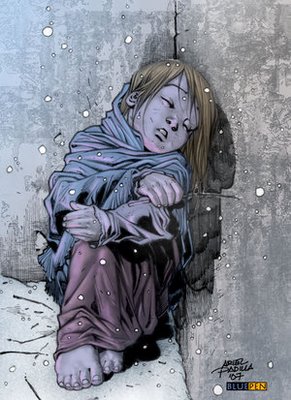 Em bé bán diêm đã chết.
Truyện được kết thúc như thế nào? Đó cũng là kết thúc cho 1 số phận ra  sao?
Kết thúc số phận bất hạnh của những con người đau khổ
Nguyên nhân: Đói, rét, sự tàn nhẫn của bố, sự vô cảm của mọi người
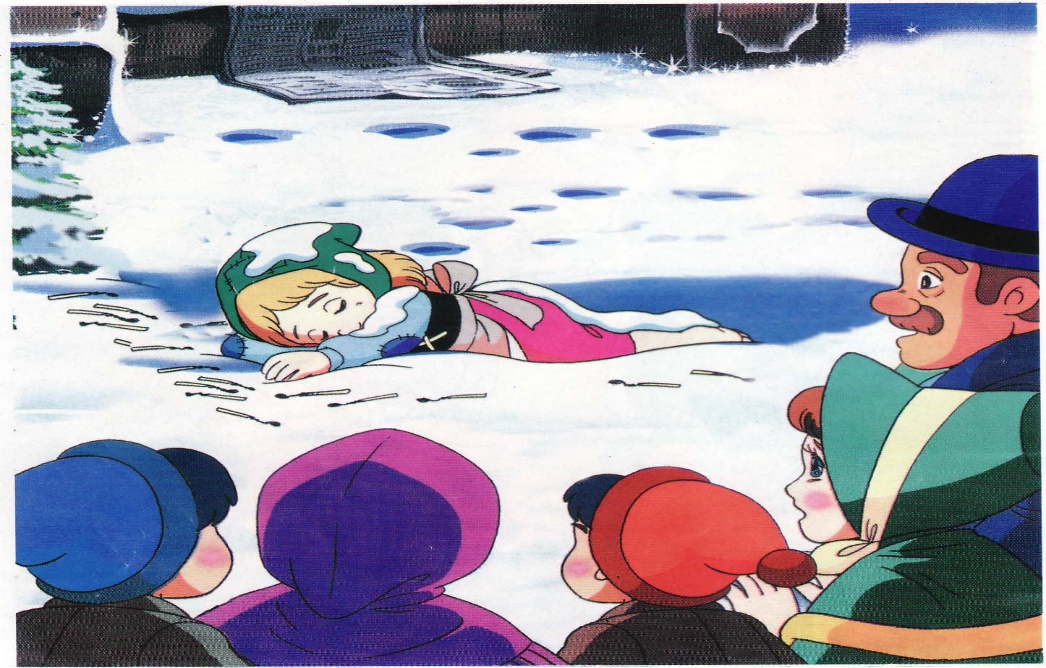 Nguyên nhân gây ra cái chết của em bé là gì?
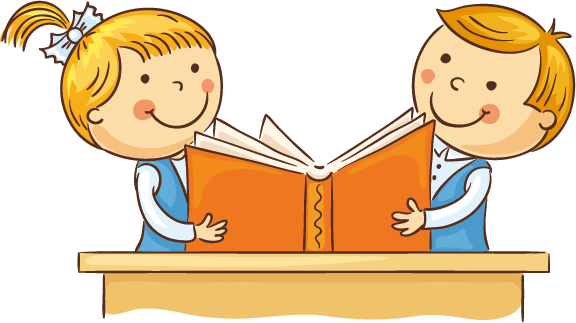 Hoàn thiện PBT sau (5p)
“đôi má hồng và đôi môi đang mỉm cười”
Lên án sự thờ ơ, lãnh đạm của mọi người trong xã hội trước số phận đáng thương của những mảnh đời bất hạnh.
- Cảm thông, thương xót.
Con người phải biết yêu thương đùm bọc nhau + Quan tâm đến trẻ em
- Ngợi ca vẻ đẹp, khát vọng ước mơ trong tâm hồn của cô bé bán diêm.
 Cái chết không bi luỵ mà được miêu tả rất đẹp
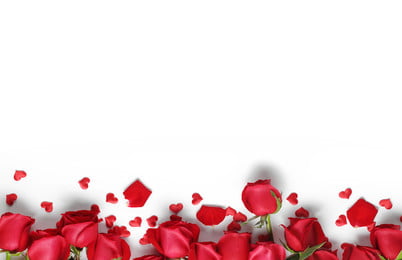 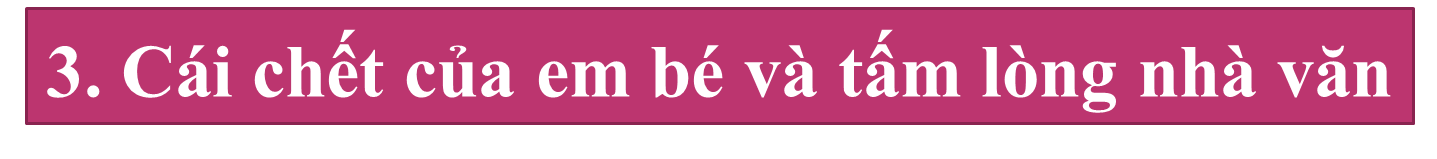 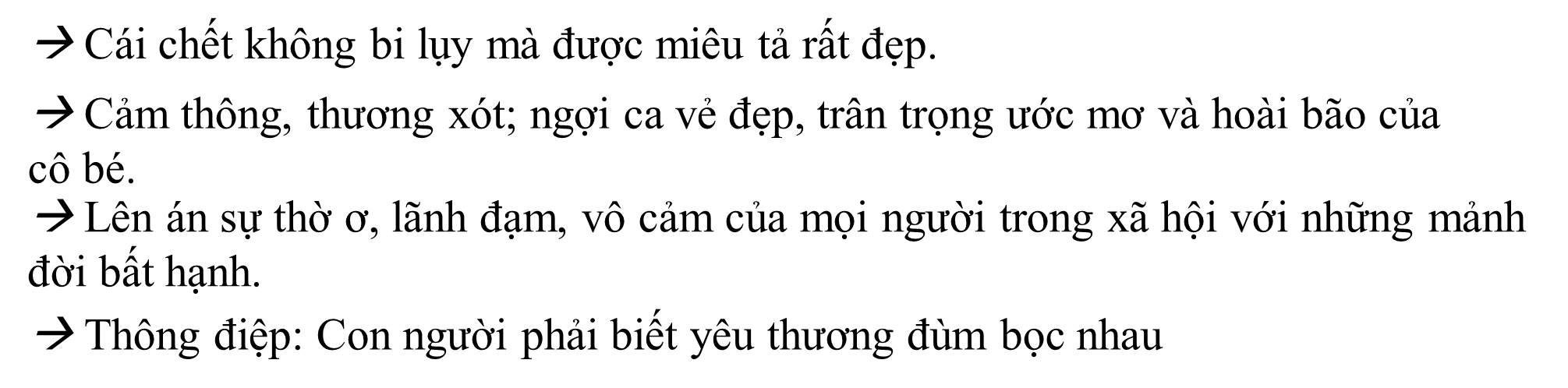 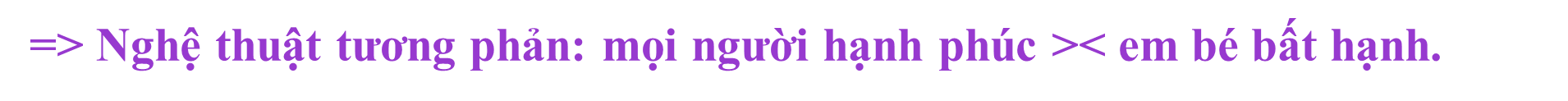 Tác giả sử dụng biện pháp nghệ thuật gì khi miêu tả thái độ 
của mọi người trước cái chết của cô bé?
GÓC CHIA SẺ
Hiện nay còn rất nhiều những hoàn cảnh éo le như em bé bán diêm trong truyện. Hãy lấy ví dụ và cho biết xã hội ta đã có những tổ chức, hành động nào giúp đỡ cho các em có hoàn cảnh khó khăn?
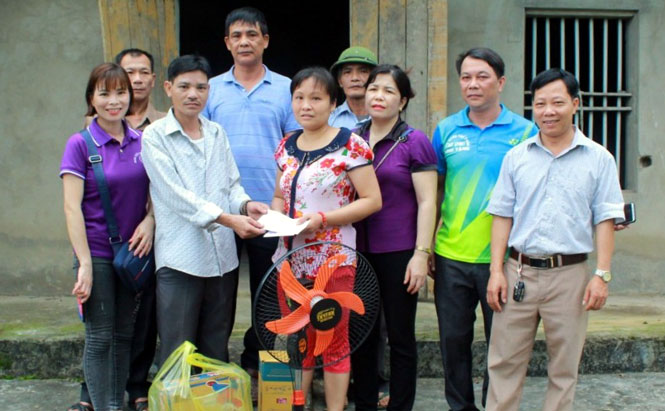 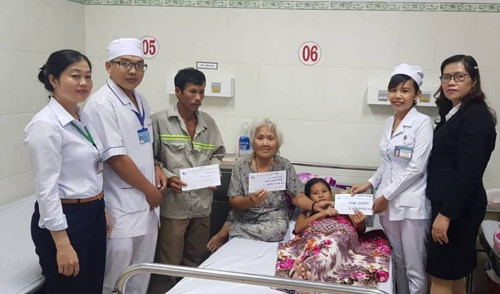 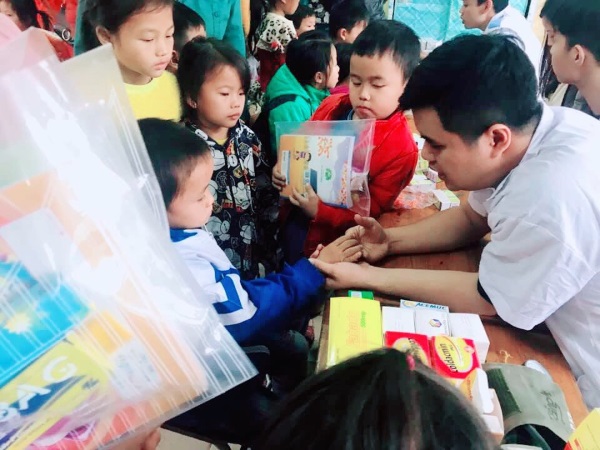 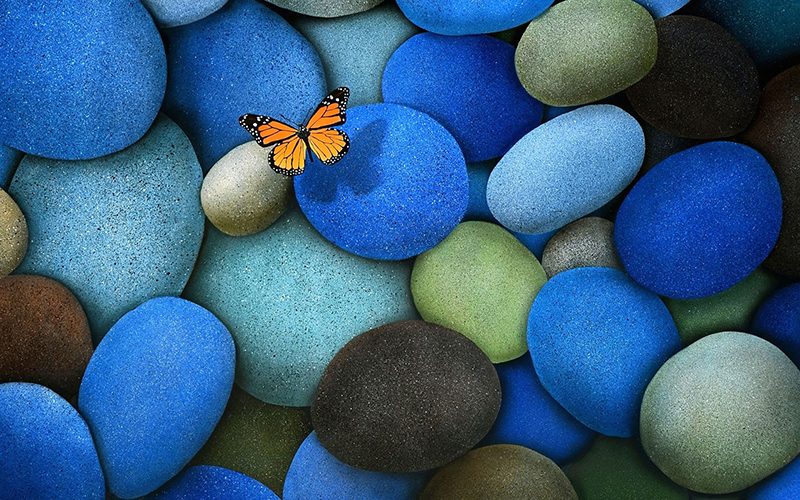 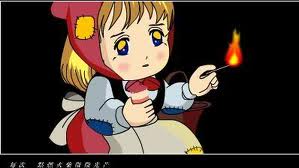 III. Tổng kết
NỘI DUNG
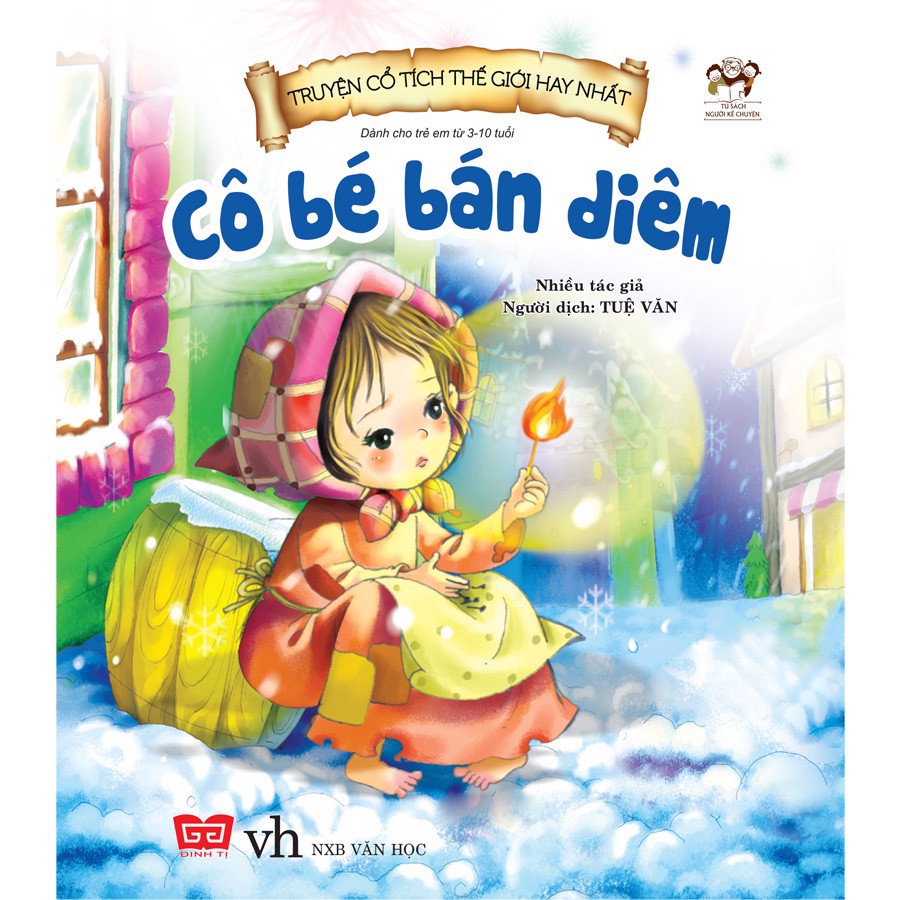 - Tình cảnh đáng thương của cô bé bán diêm nghèo khổ.
- Niềm xót thương, đồng cảm của tác giả với những con người bất hạnh.
NGHỆ THUẬT
Kết cấu tương phản, đối lập.
Trí tưởng tượng bay bổng
Đan xen yếu tố thật và mộng tưởng
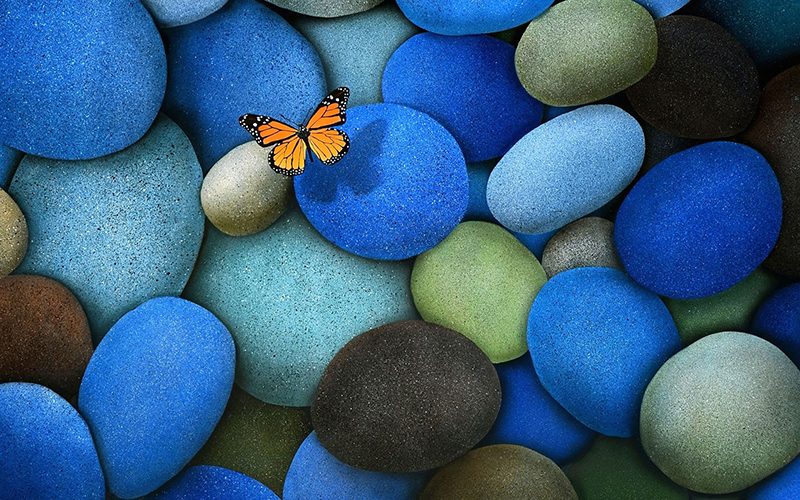 IV. Luyện tập
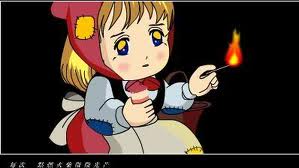 Trò chơi: Mua thêm cây diêm
Hãy giúp em bé bán được nhiều bao diêm để em trở về nhà đón giao thừa với gia đình nhé!
Mỗi câu trả lời đúng là em đã mua giúp em nhỏ một bao diêm rồi! Giơ tay thật nhanh sau khi cô giáo đọc câu trả lời để gửi tình cảm của mình đến cô bé bán diêm nào!!!
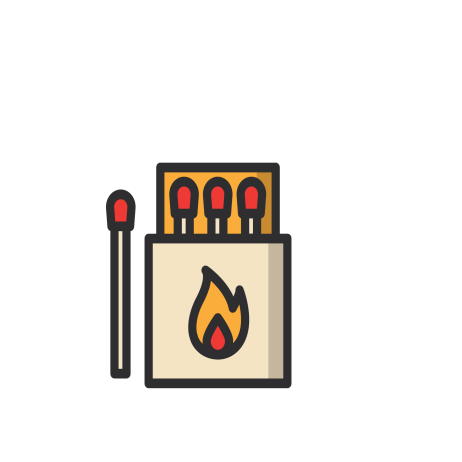 An-đéc-xen là nhà văn của nước nào?
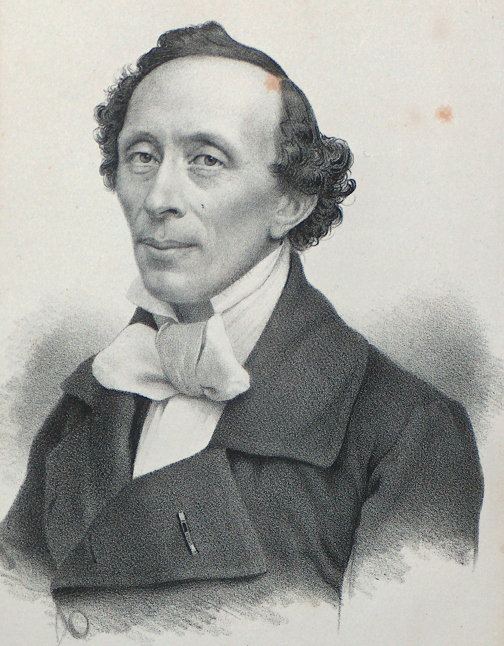 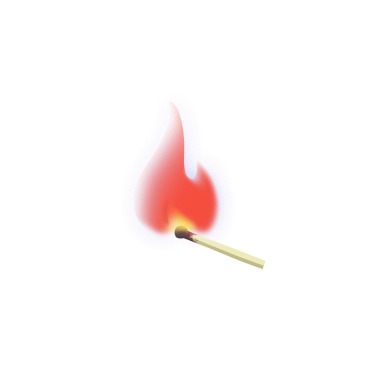 A. Đan Mạch.
C. Pháp.
请大家
投我一票
D. Thuỵ Điển.
B. Thuỵ Sĩ.
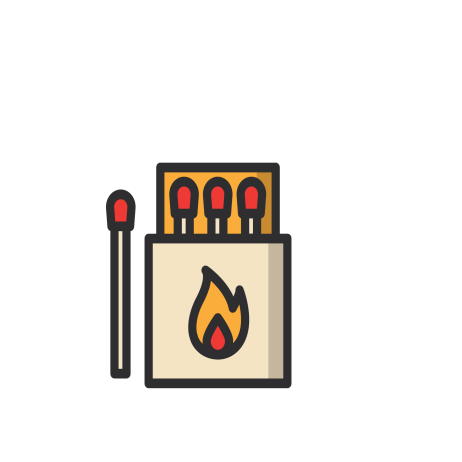 Trong văn bản Cô bé bán diêm, các mộng tưởng của cô bé bán diêm mất đi khi nào?
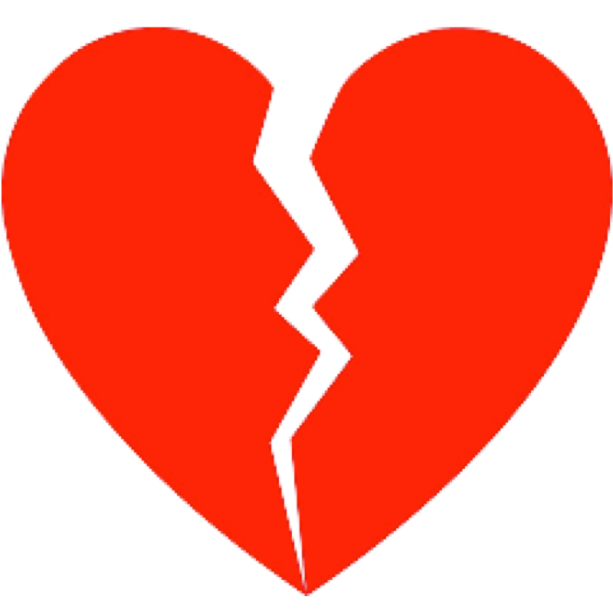 A. Khi bà nội em hiện ra.
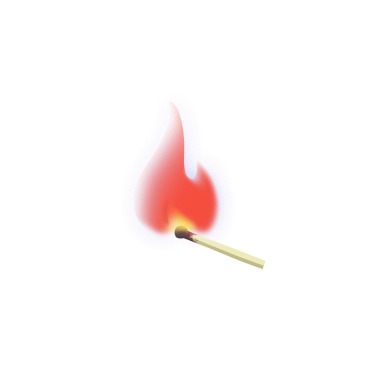 B. Khi các que diêm tắt.
C. Khi trời sắp sáng.
D. Khi em bé nghĩ đến việc sẽ bị người cha mắng.
[Speaker Notes: Giáo án của Hạnh Nguyễn: https://www.facebook.com/HankNguyenn]
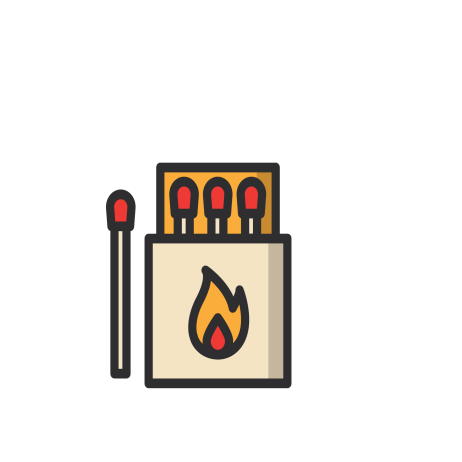 Em bé quẹt que diêm lần thứ nhất và tưởng như ngồi trước một lò sưởi. Ý nào nói đúng về mộng tưởng đó?
A. Em mơ về một mái ấm gia đình.
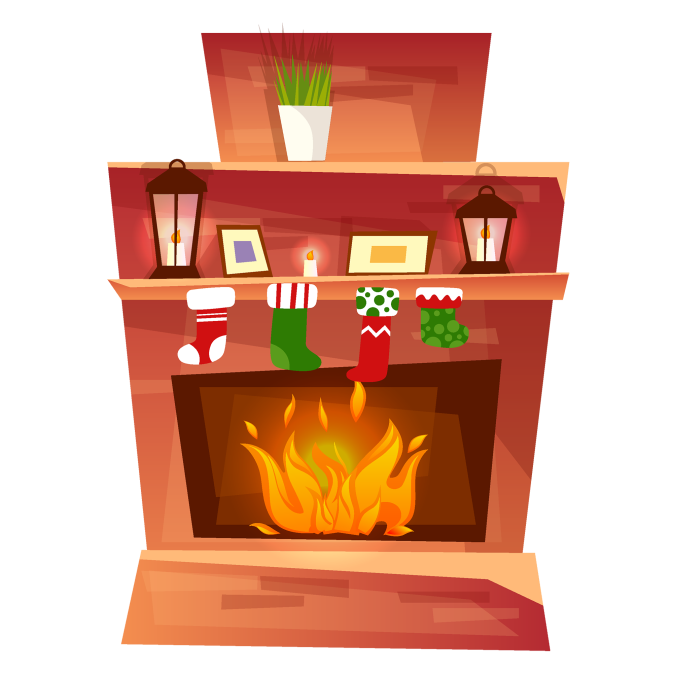 B. Em nhớ tới ngọn lửa mà bà nhen nhóm năm xưa.
请大家
投我一票
C. Đang trải qua lạnh giá rét mướt, em mơ được sưởi ấm.
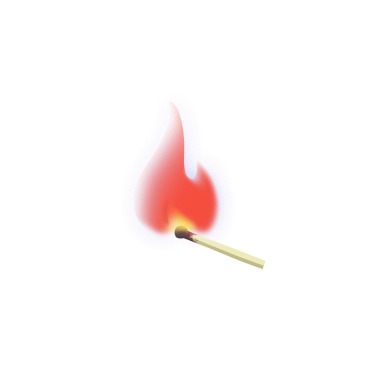 D. Em mơ ngọn lửa và hơi ấm lò sưởi xua tan cảnh tăm tối, lạnh lẽo của đời mình.
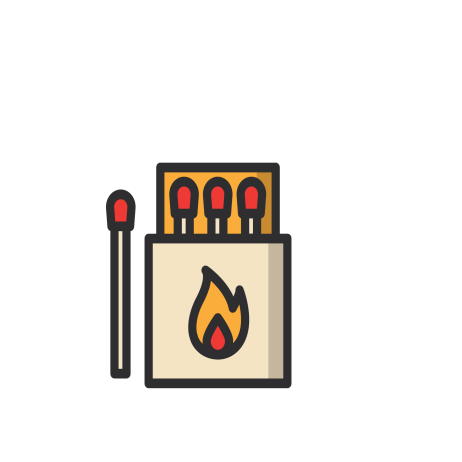 Ý nghĩa của mộng tưởng gặp bà và “cùng bay lên chầu Thượng đế” là gì?
A. Muốn thoát khỏi cảnh ngộ đen tối "chẳng còn đói rét, đau buồn nào đe doạ".
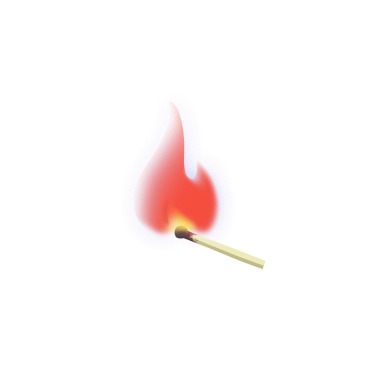 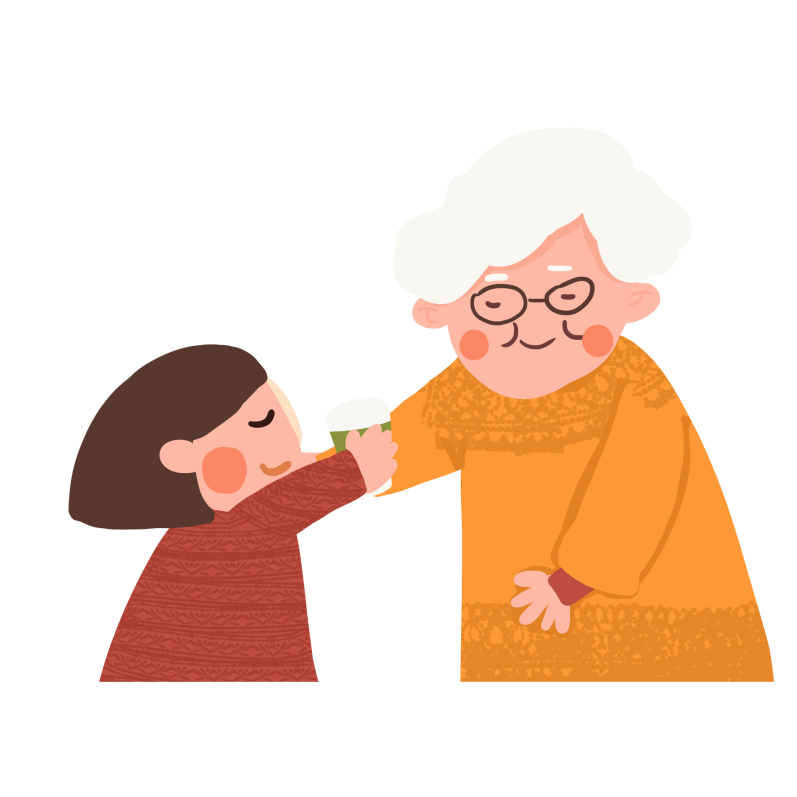 B. Muốn được trường sinh bất tử.
C. Được gặp bà sống yên vui trong lòng bà.
D. Khao khát tình thương của bà trao cho.
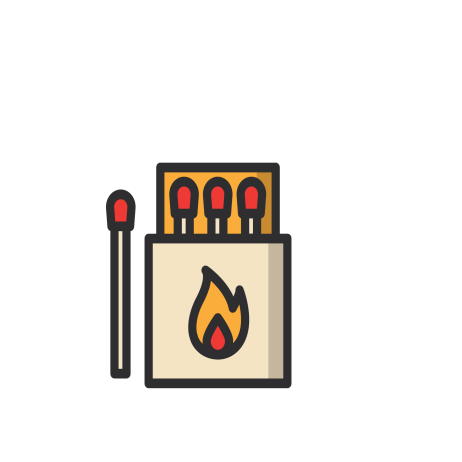 Nhận định nào nói đúng nội dung của truyện Cô bé bán diêm?
A. Gián tiếp nói lên bộ mặt của xã hội nơi cô bé bán diêm sống, đó là một cõi đời không có tình người.
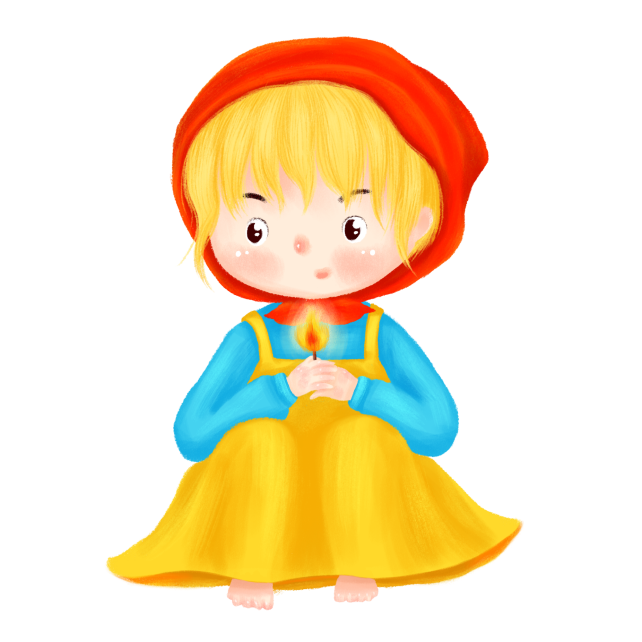 B. Thể hiện niềm thương cảm của nhà văn đối với những em bé nghèo khổ.
C. Kể về số phận bất hạnh của một em bé nghèo phải đi bán diêm cả vào đêm giao thừa
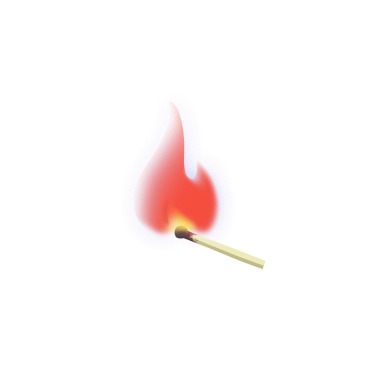 D. Cả A, B, C
[Speaker Notes: Giáo án của Hạnh Nguyễn: https://www.facebook.com/HankNguyenn]
Vận dụng
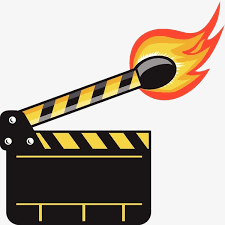 Tưởng tượng rằng em có mặt lúc cô bé đang bán diêm/ lúc cô bé chết, em sẽ nói gì? Làm gì? Viết một đoạn văn ngắn.
请大家
投我一票
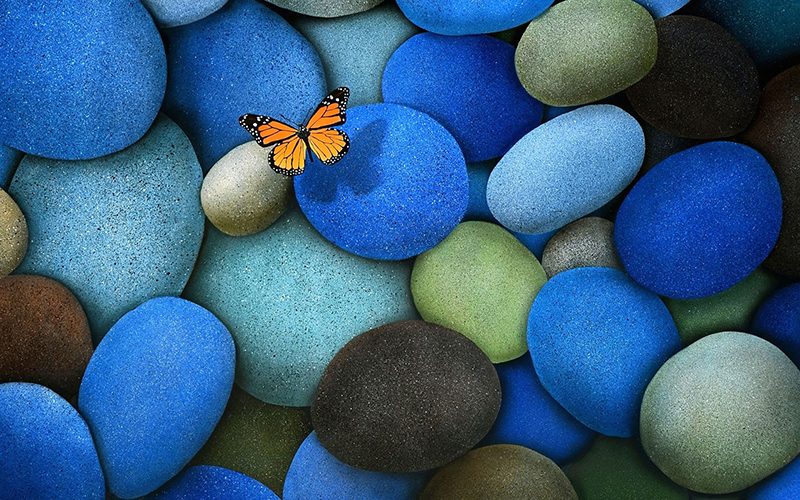 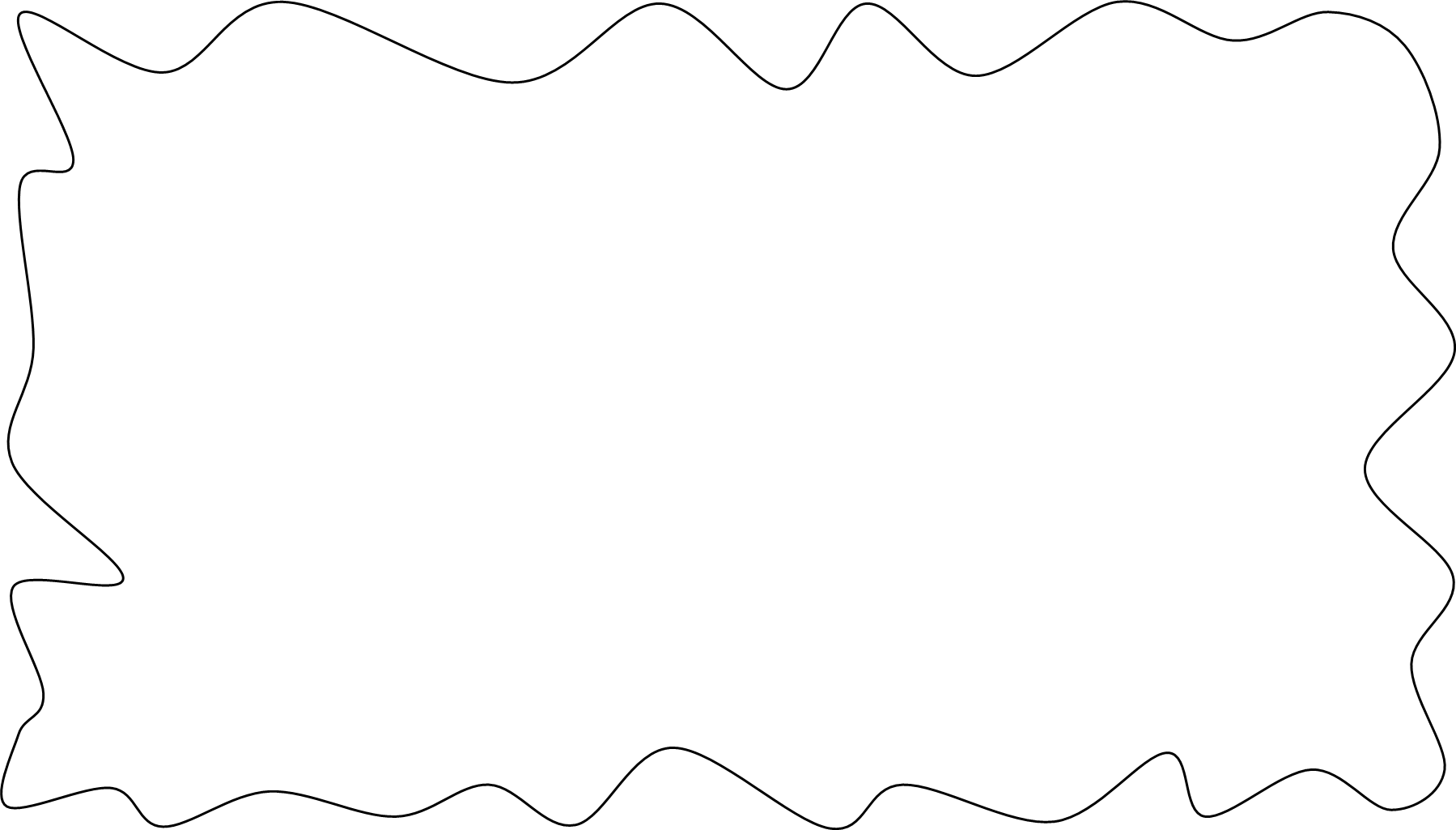 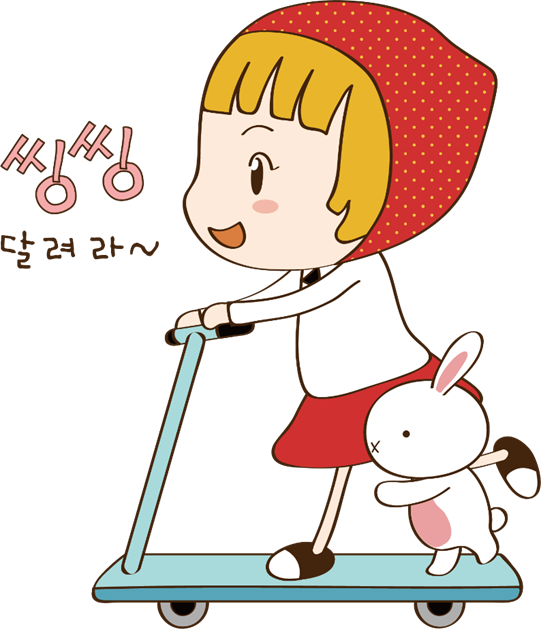 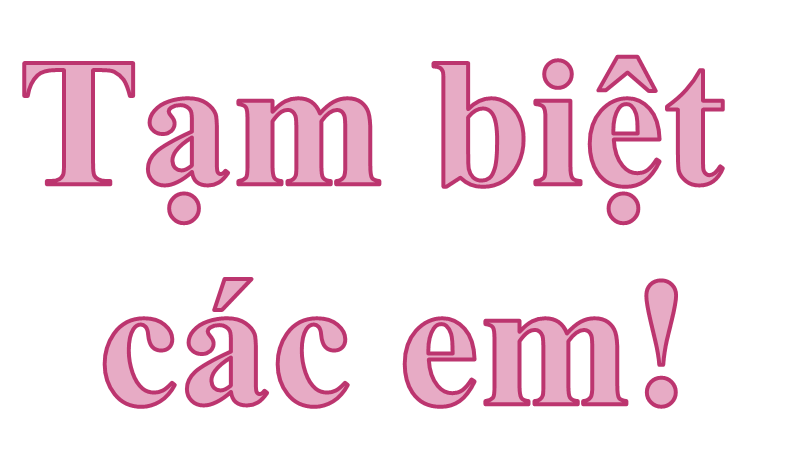